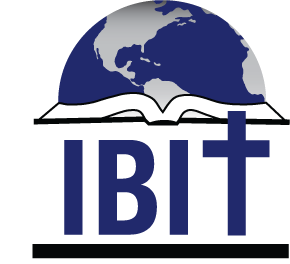 Misión
Hacer discípulos que hacen otros discípulos, plantando y nutriendo iglesias que son:

Bíblicas
Evangelísticas
Maduras
Relevantes
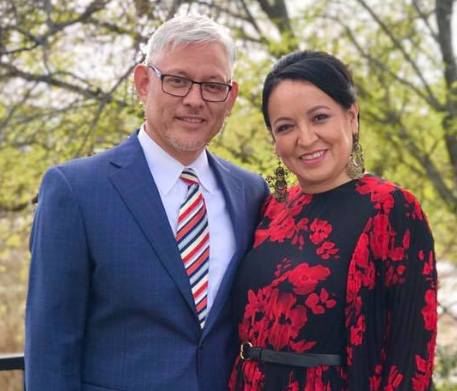 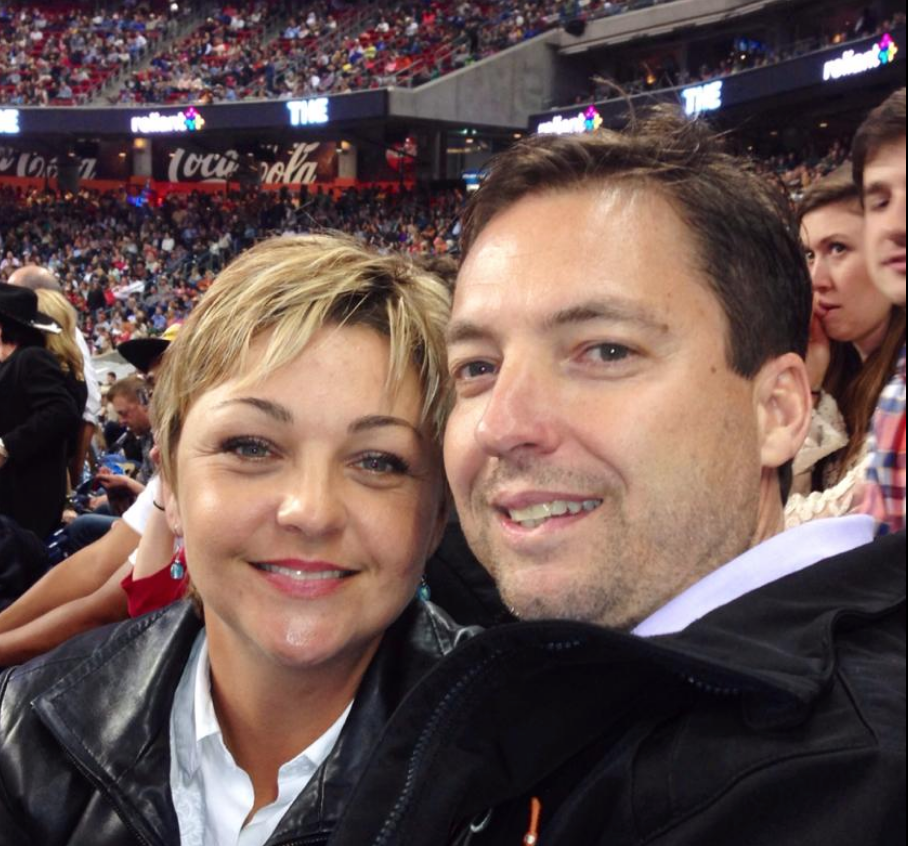 CUERPO DIRECTIVO 2022
Gustavo and Micaela Villanueva
Greg and Jamie Lemon
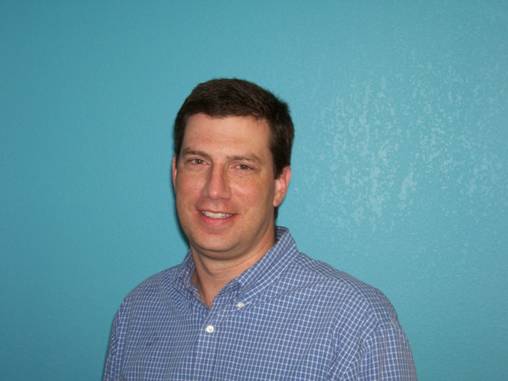 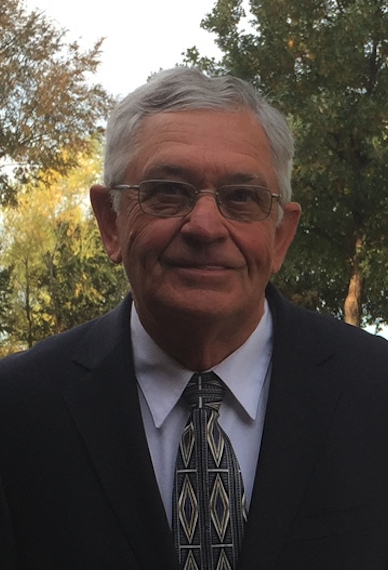 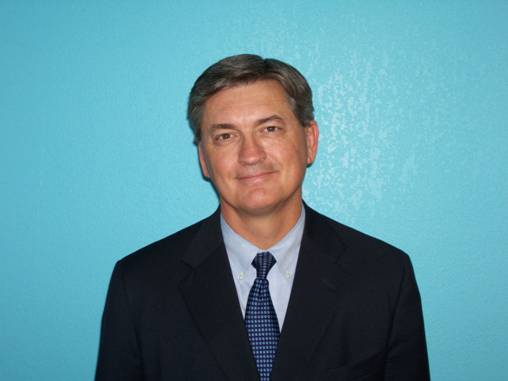 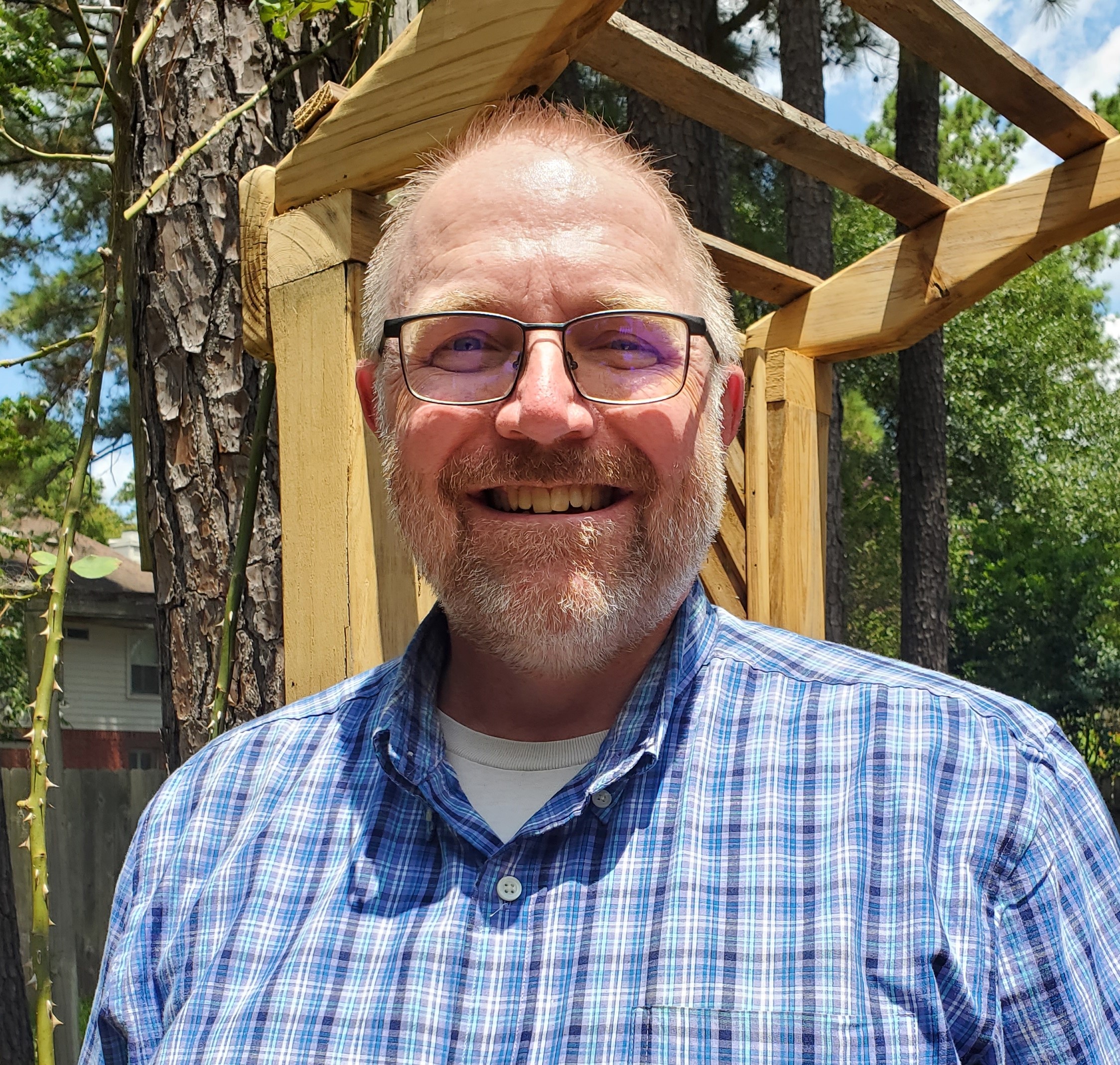 Alan Mashburn
Paul Gidden
Lewis Norman
Randy King
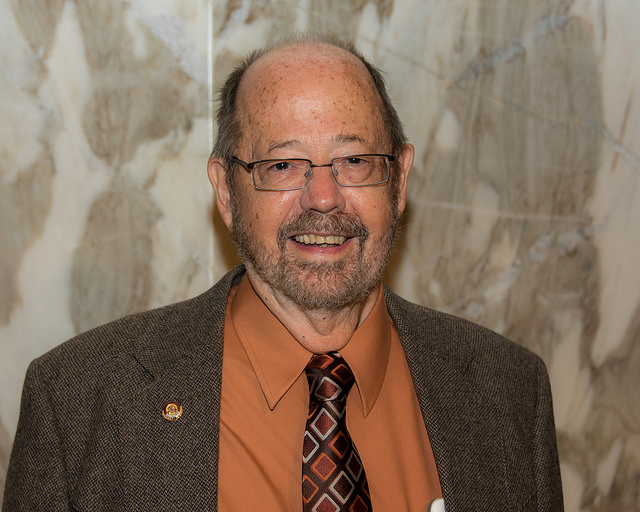 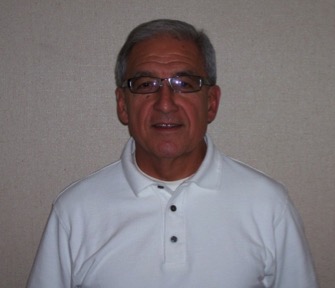 Flo Mata
Dick Nill
Valores de IBIT

Amor
Respeto
Diálogo abierto
Pasión para buscar la verdad y aprender JUNTOS
Unidad en el corazón del evangelio-- I Cor. 15:1-4, Mat. 22:37-40, Mat. 23:23, Ef. 4:4-6, etc)
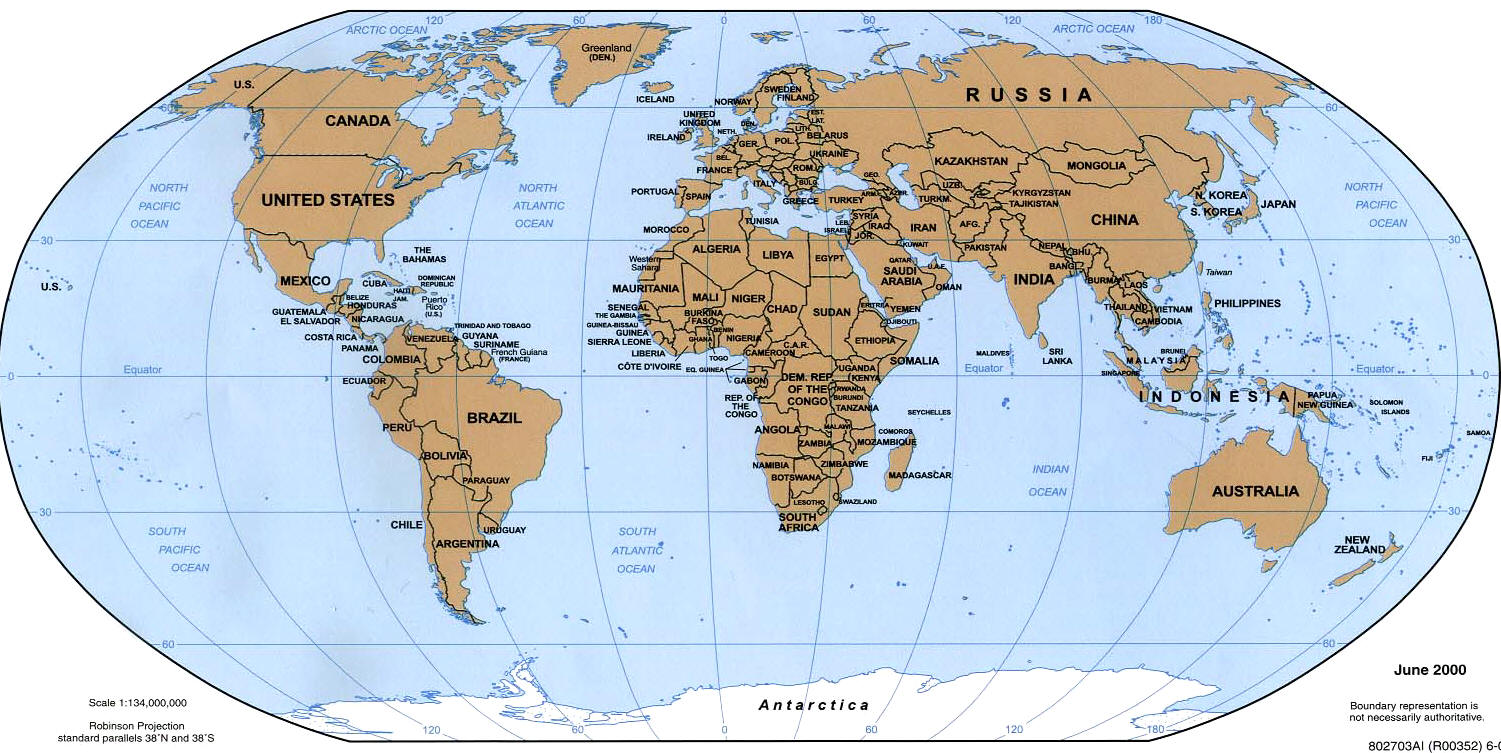 v
Valencia, Spain
v
v
v
v
v
v
Paises con sitios de video conferencias (amarillo):  18
Alumnos visitan de 76 paises en total
1242 alumnus actuales, y más de 5000 total desde el comienzo
¡4100+ alumnos de IBIT en el mundo!
100+ alumnos en clases intensivas,
Interactivas, en vivo
1530+ alumnos en línea



                2475+ alumnos de las EBL 
                            (discos duros)
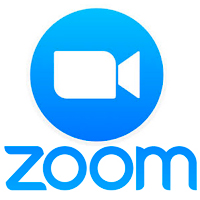 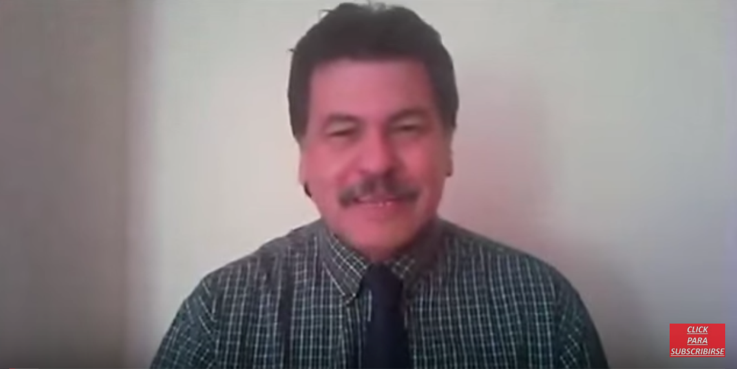 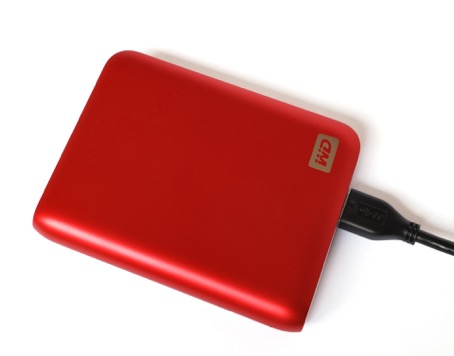 Dirección
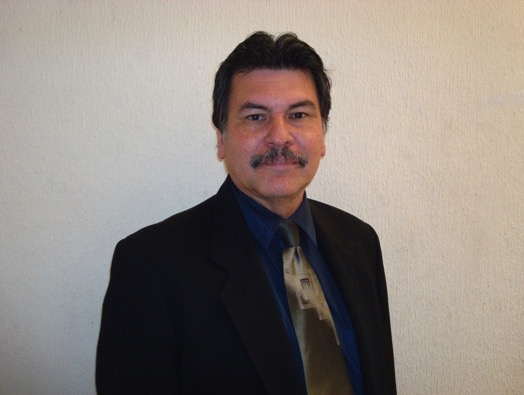 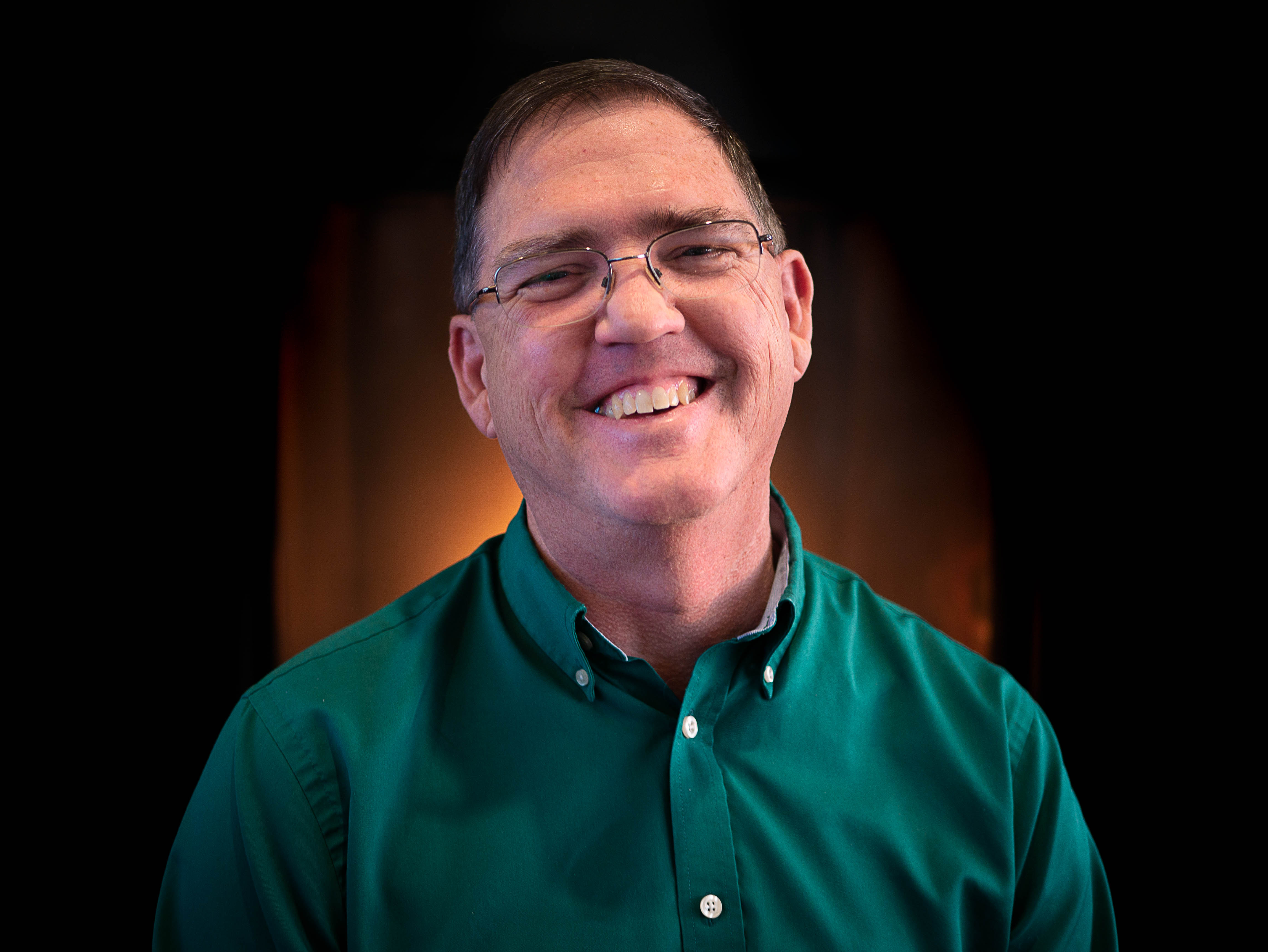 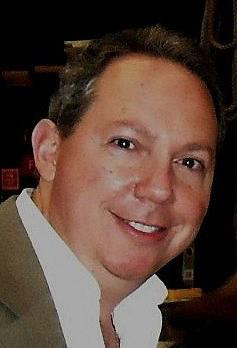 Esteban Austin
Director
Carlos Camacho
Supervisor de obras
Daniel Urdaneta,
Especialista, tecnología
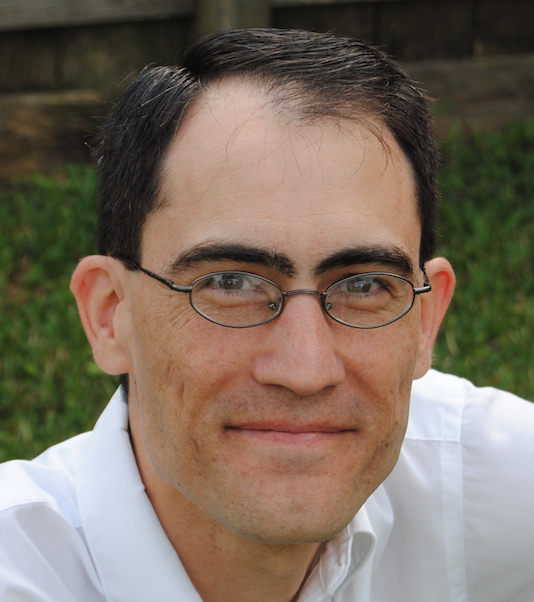 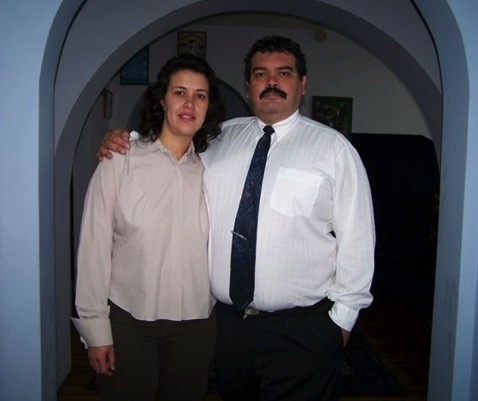 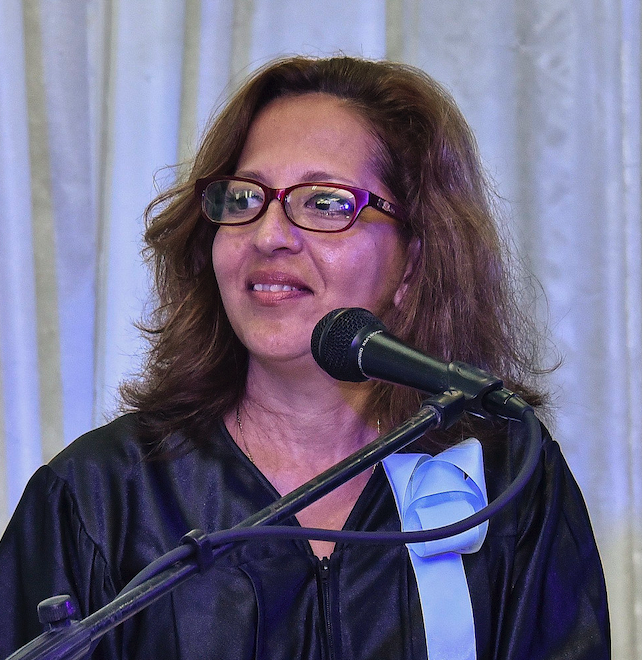 Kevin Montgomery
Director asistente
Pedro y Silvia del Pozo
Coordinadores, 
EBL, cursos en línea
Liudmila Bencosme
Coordinadora, IBIT Cuba
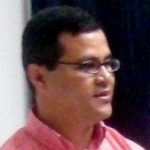 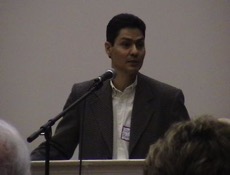 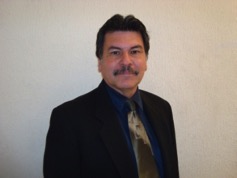 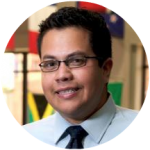 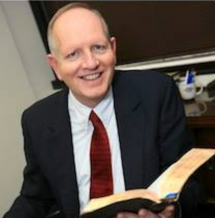 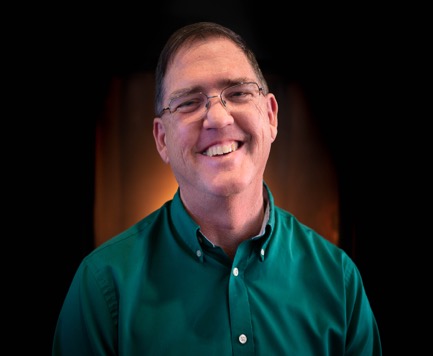 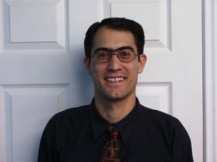 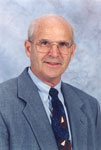 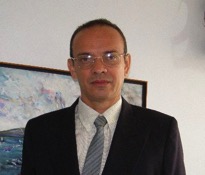 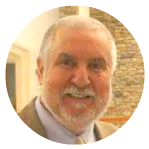 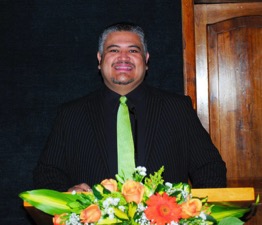 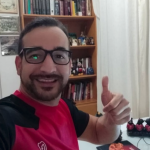 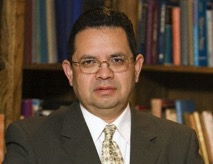 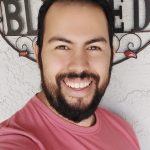 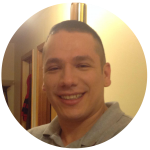 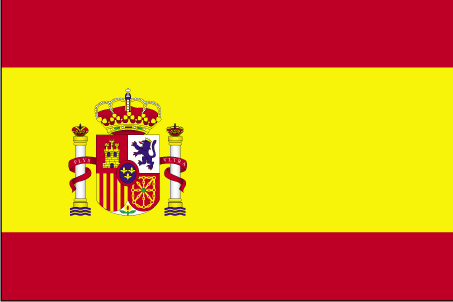 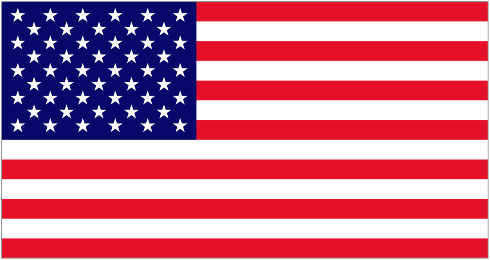 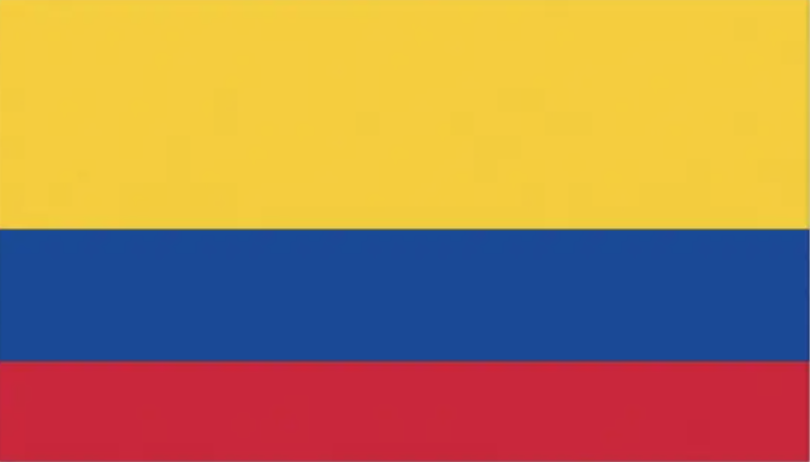 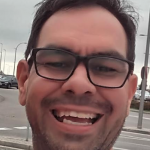 26 profesores, 9 países!
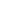 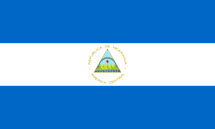 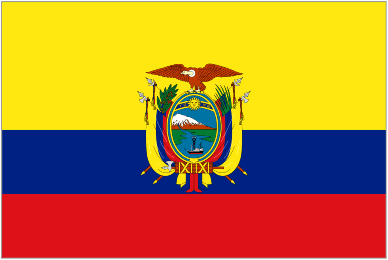 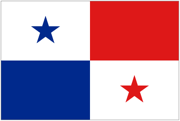 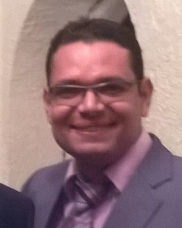 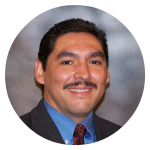 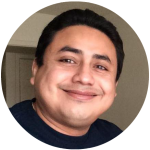 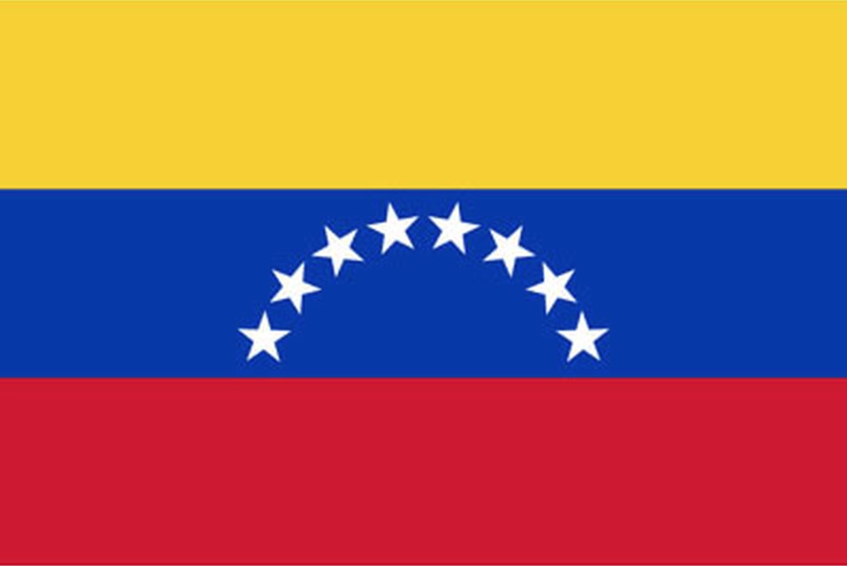 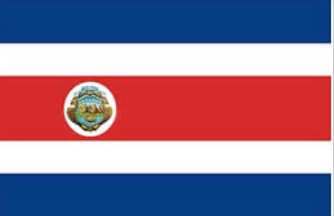 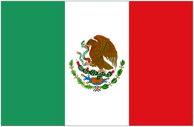 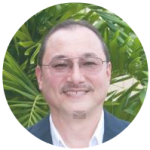 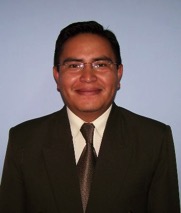 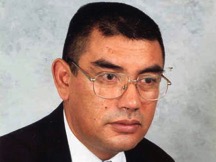 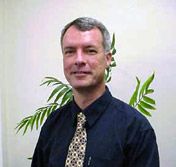 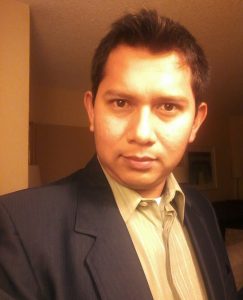 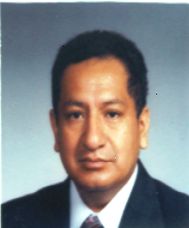 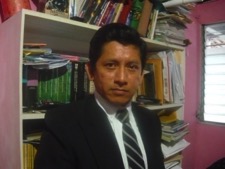 Maestría de Teología Práctica
IBIT colabora con un grupo de escuelas (Red de Institutos Bíblicos) que ahora ofrece una nueva Maestría de Teología Práctica—un título de 12 cursos que requiere 3 años de estudio.
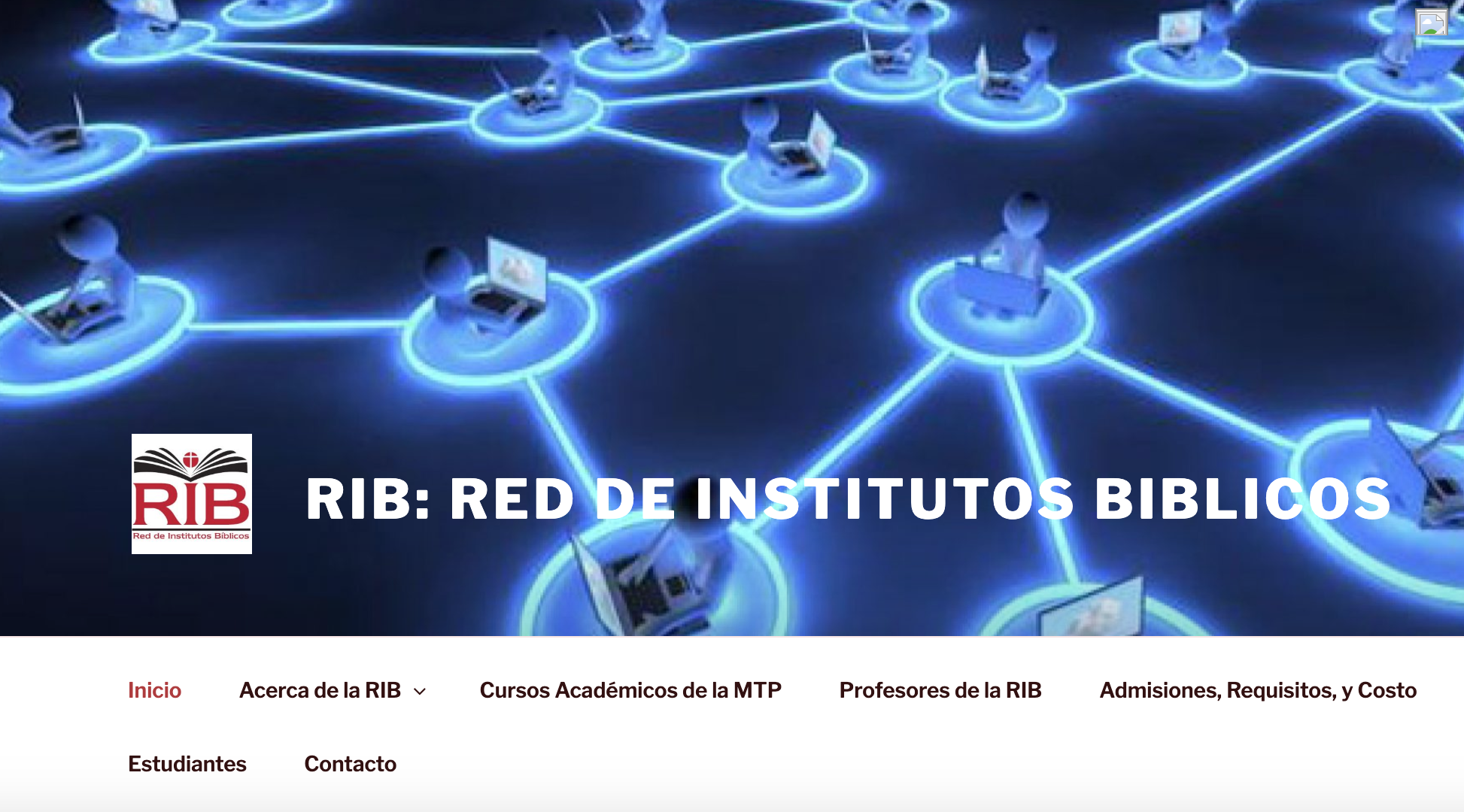 37 alumnos de tres cohortes diferentes están estudiando para este título. La sexta cohorte de 15 alumnos empieza en agosto 2023.

Hemos graduado tres cohorts hasta ahora, con un total de 27 alumnos. 13 países son representados en estos grupos.

Todos los profesores de este programa tienen títulos de maestría o doctorado

Si desea más información acerca de este programa, puede ir a www.redinbi.org.
Facultad--Red de Institutos Bíblicos
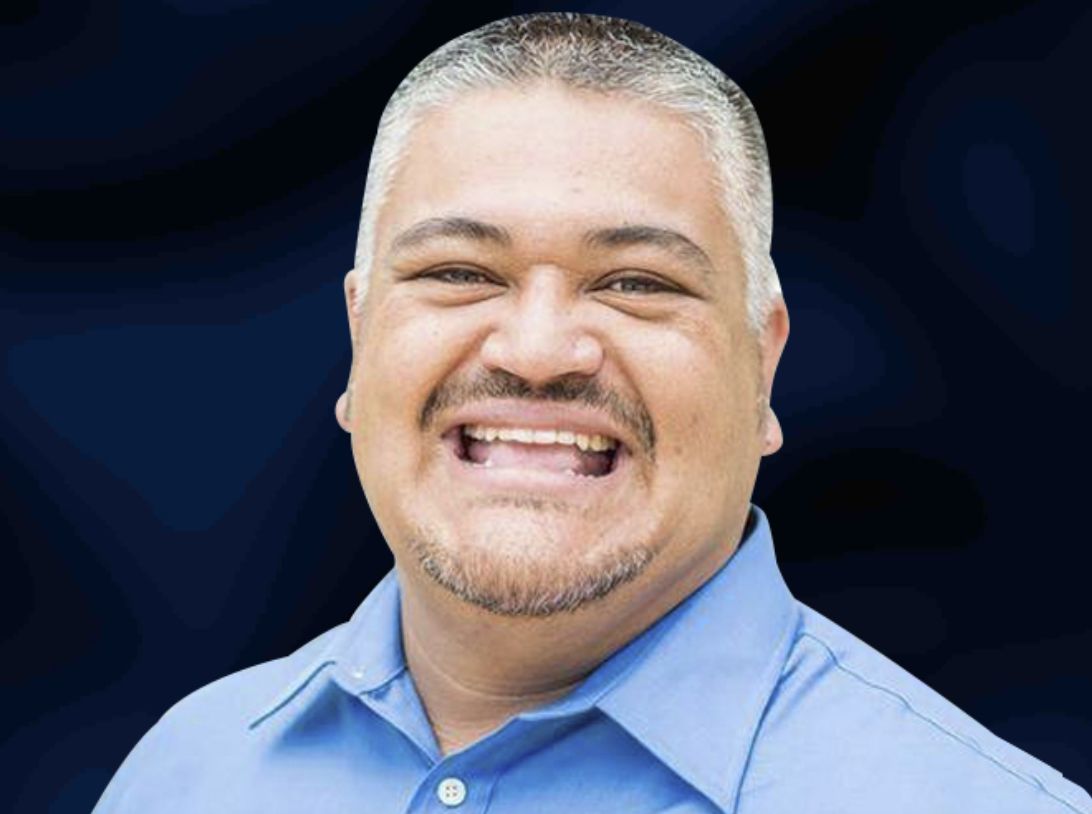 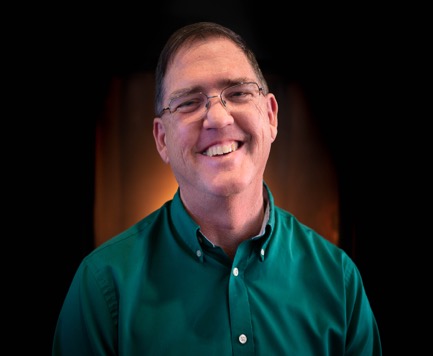 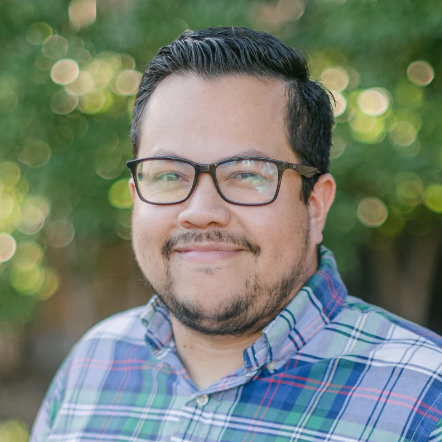 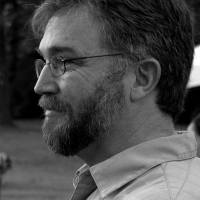 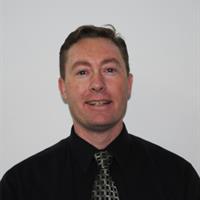 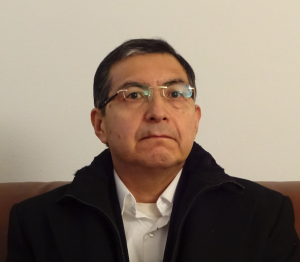 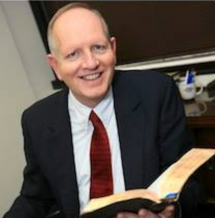 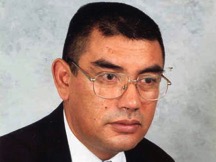 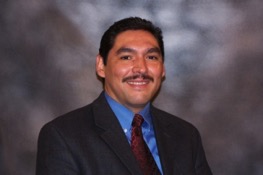 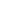 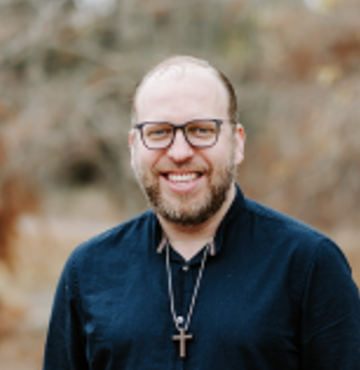 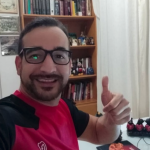 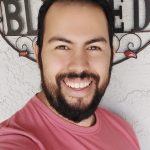 19a Graduation
January 14, 2023
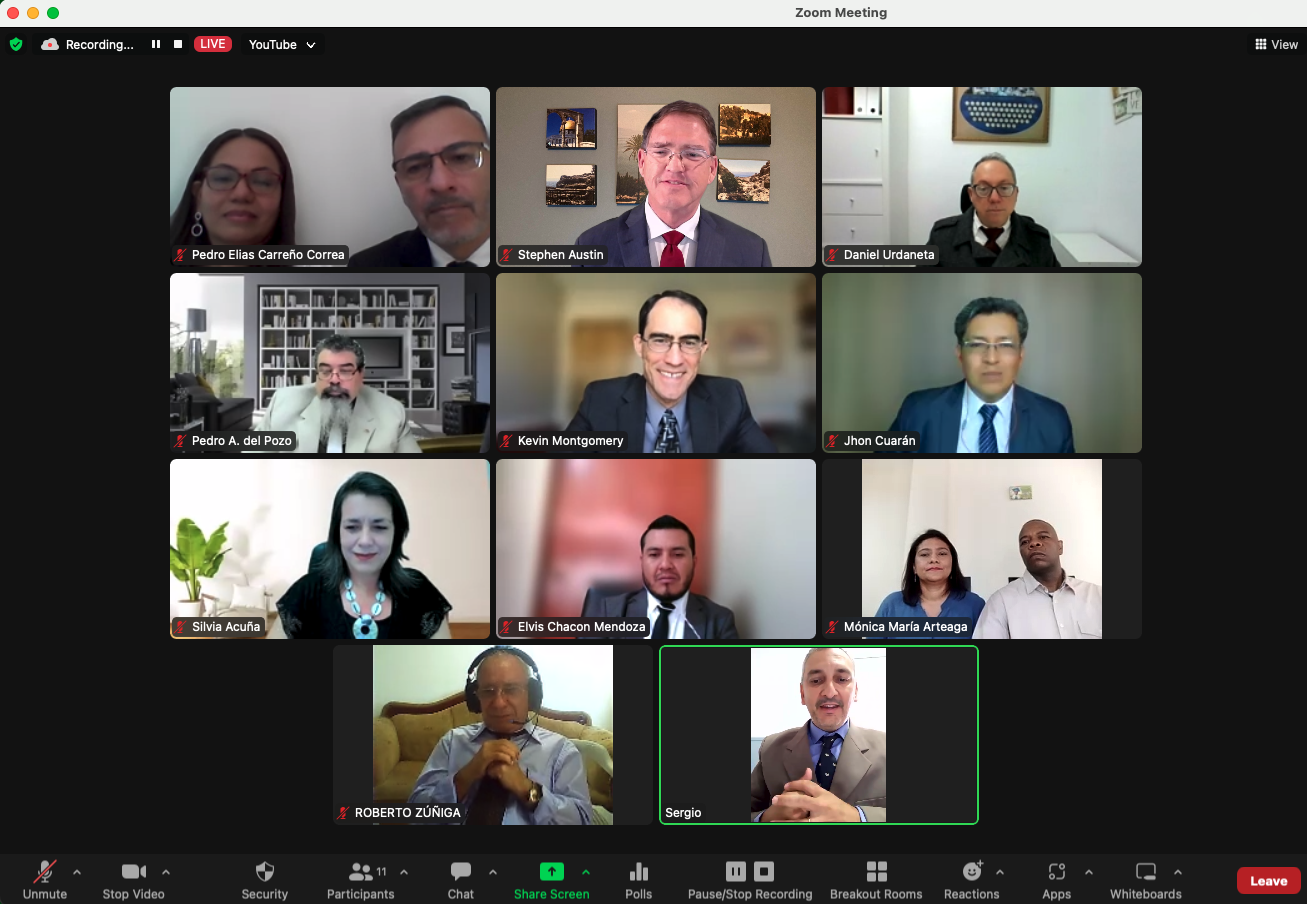 20a Graduation
 22 julio, 2023
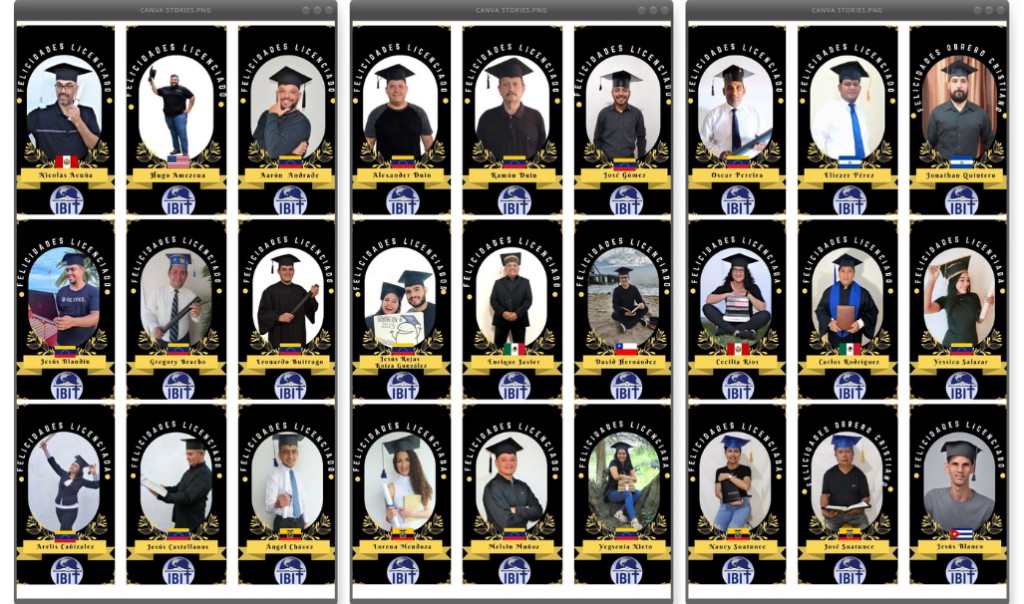 Total de graduados en 20 años: ¡185!
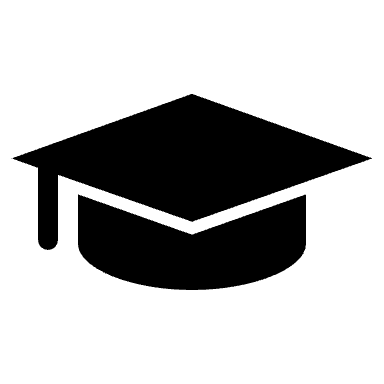 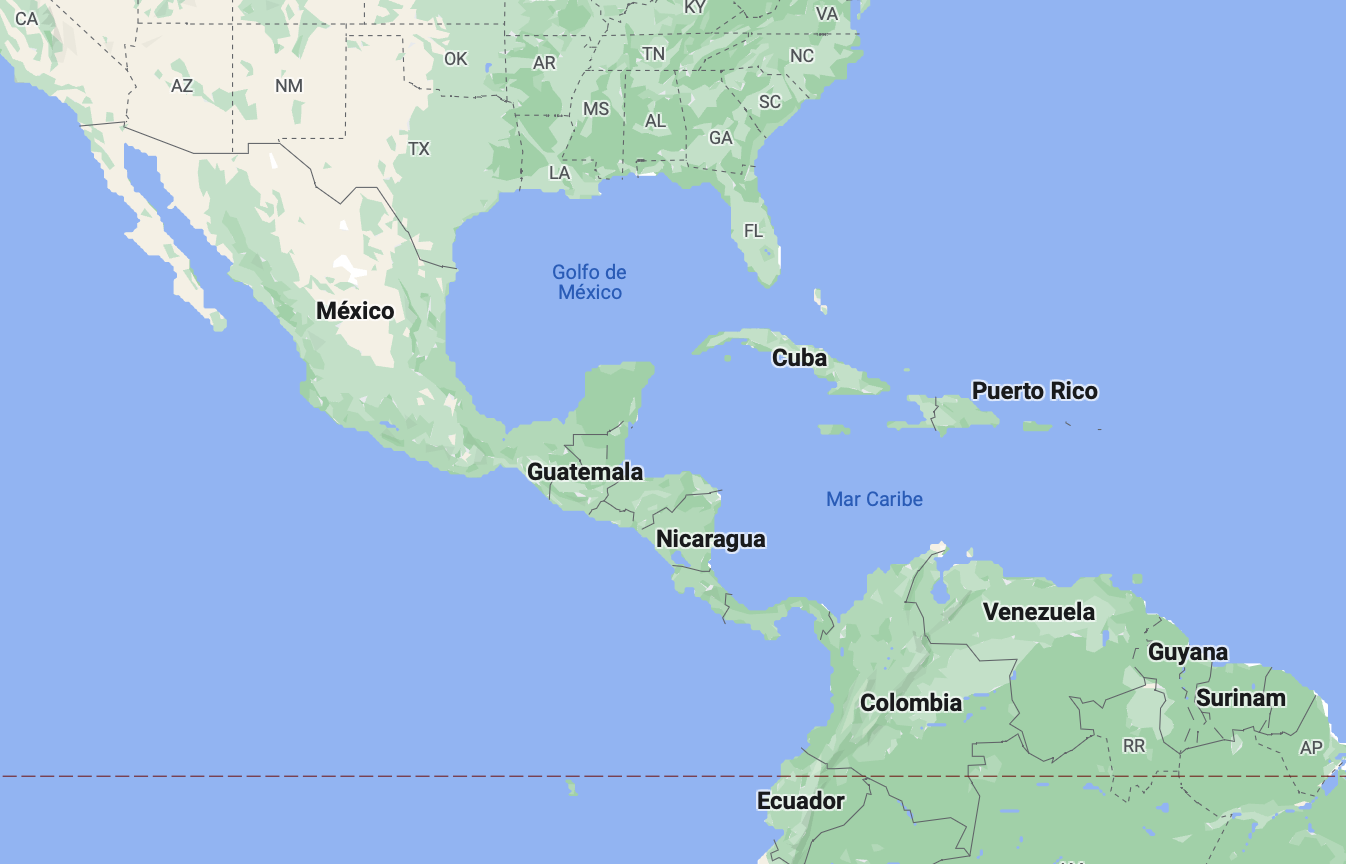 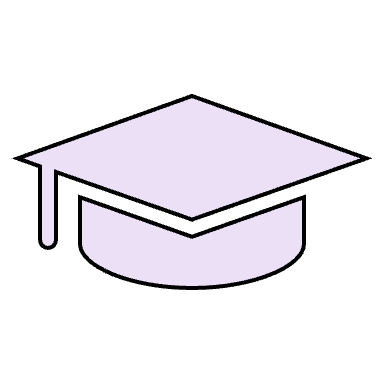 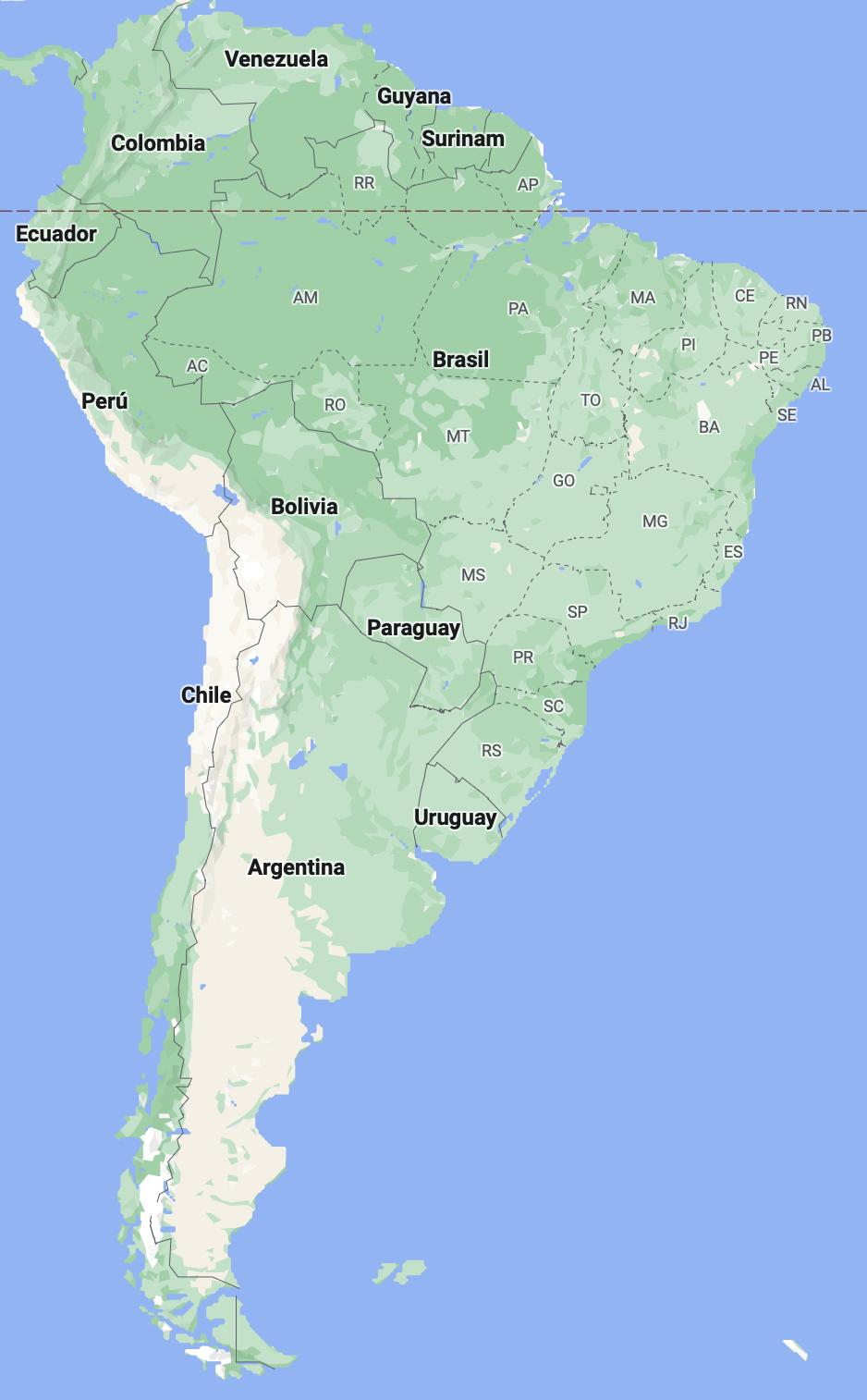 TODOS
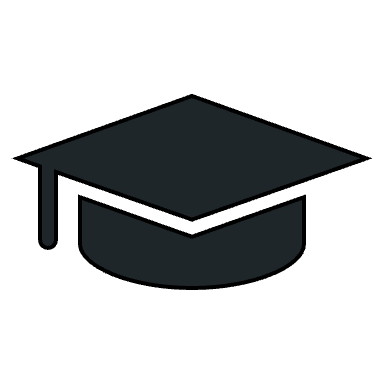 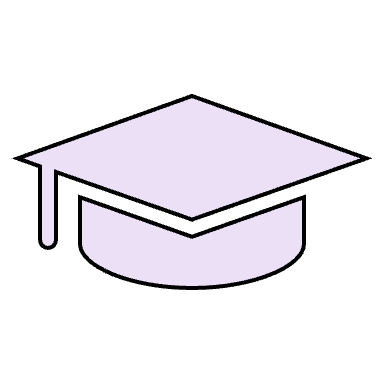 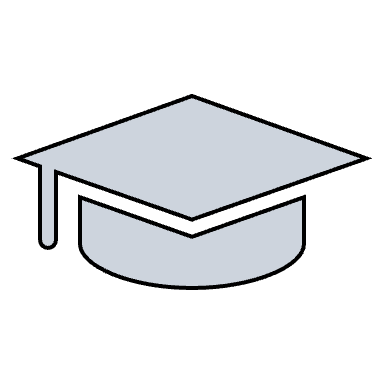 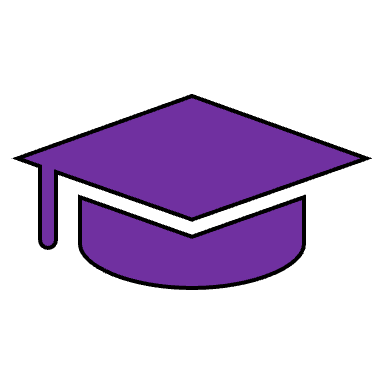 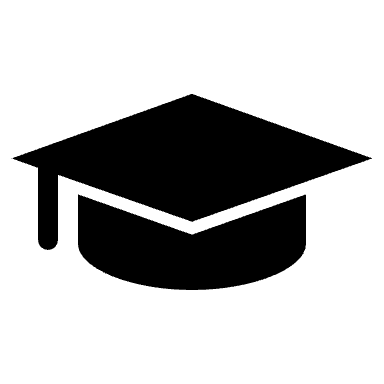 185
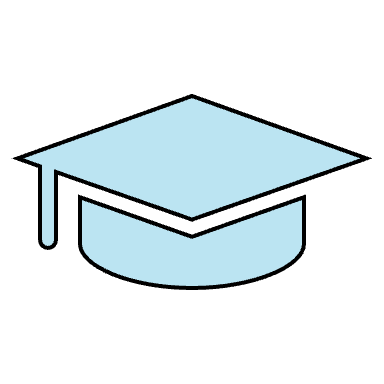 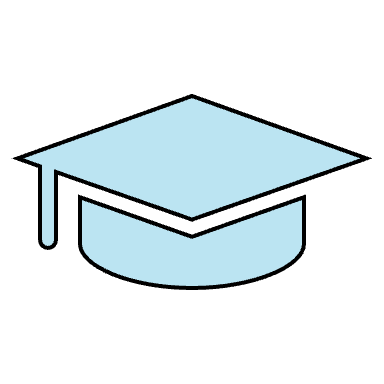 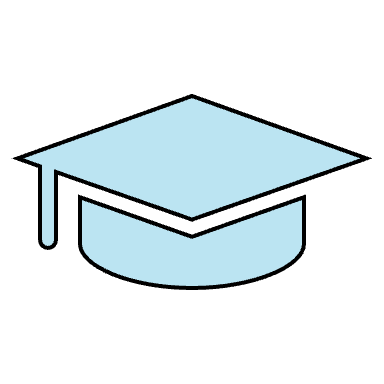 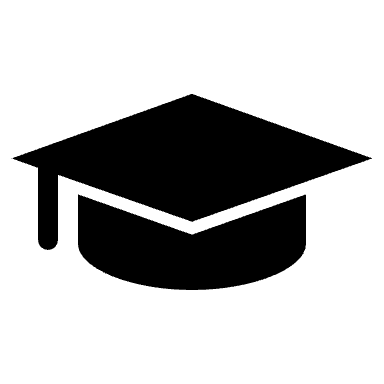 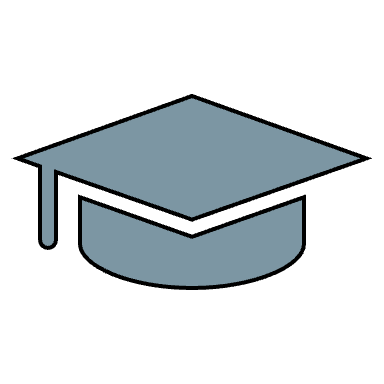 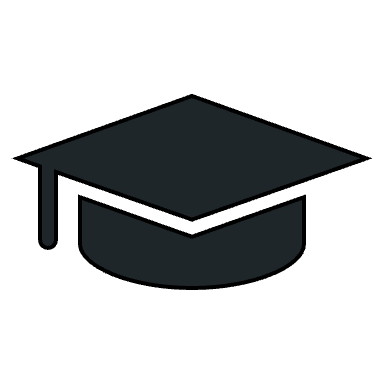 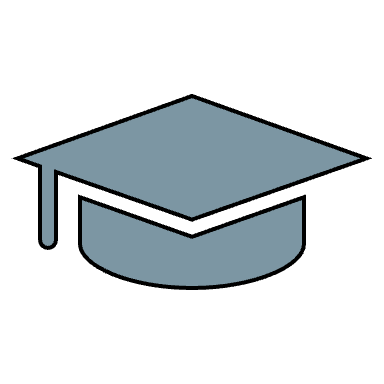 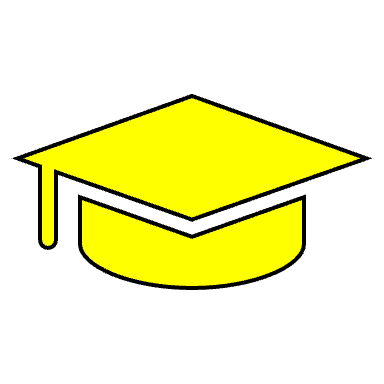 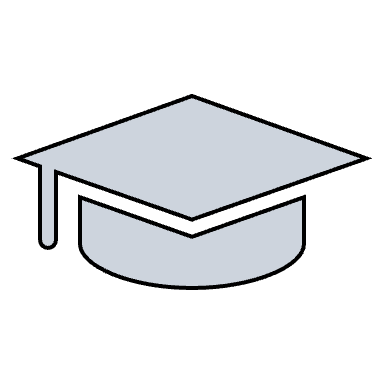 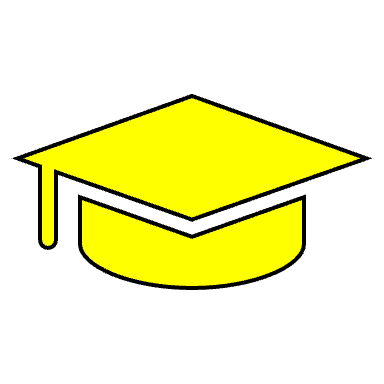 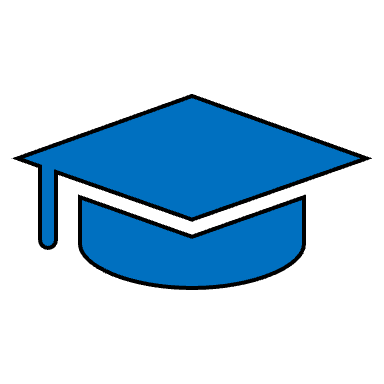 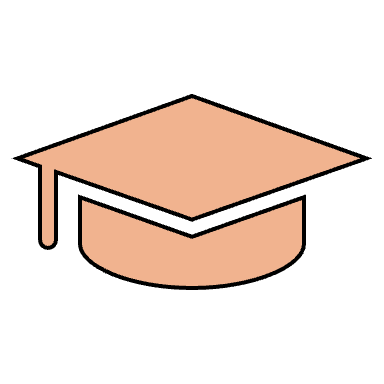 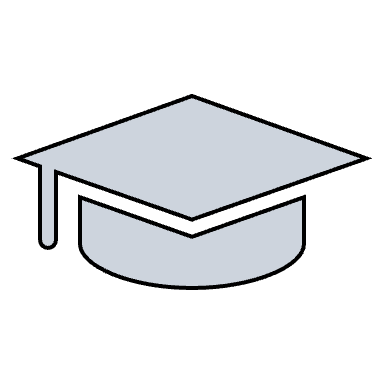 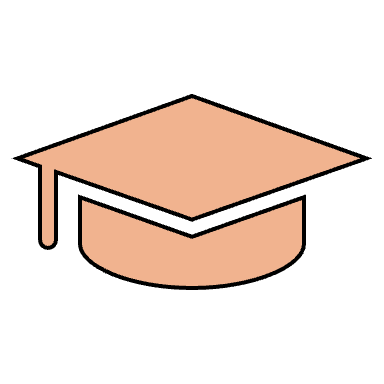 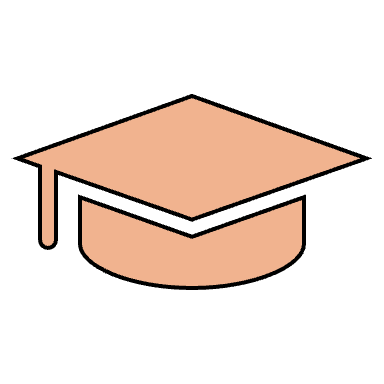 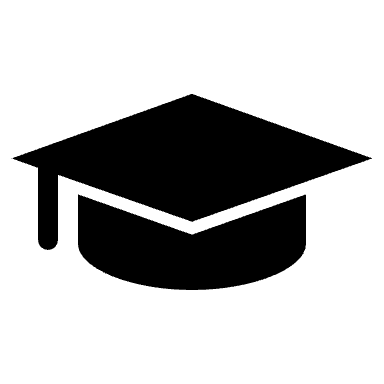 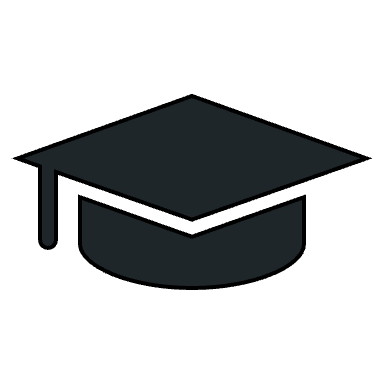 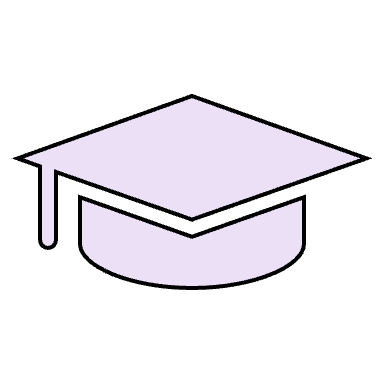 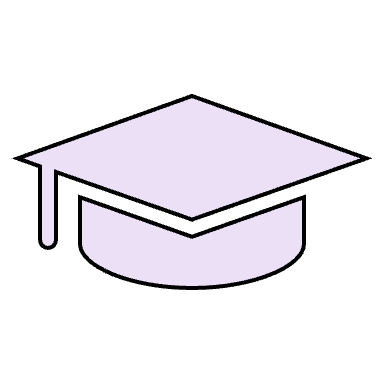 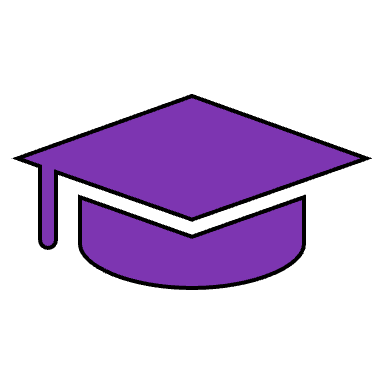 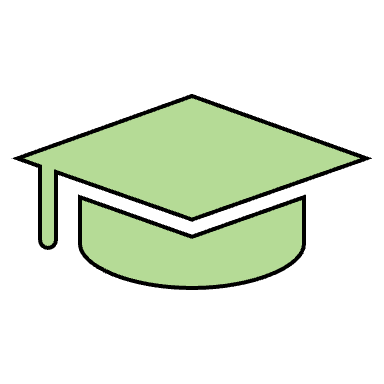 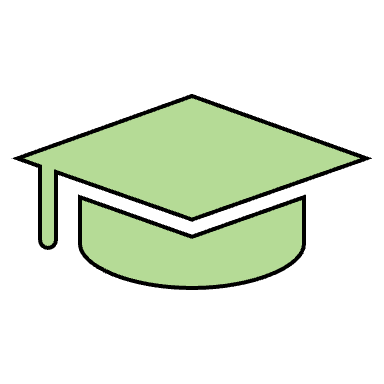 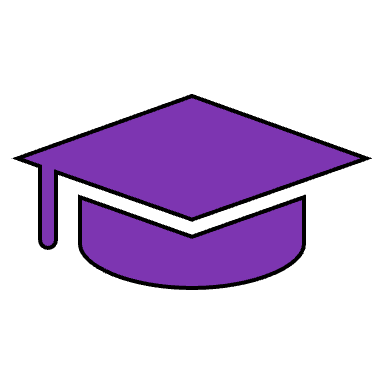 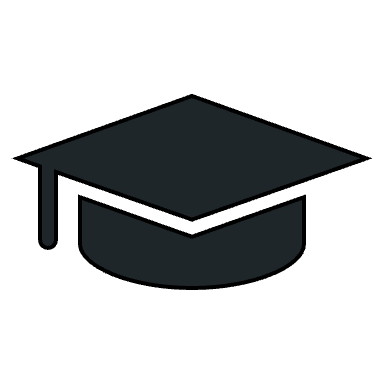 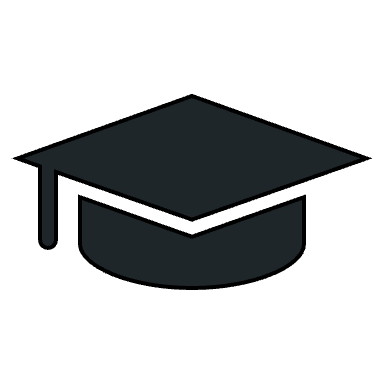 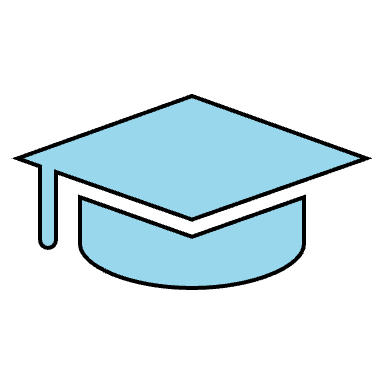 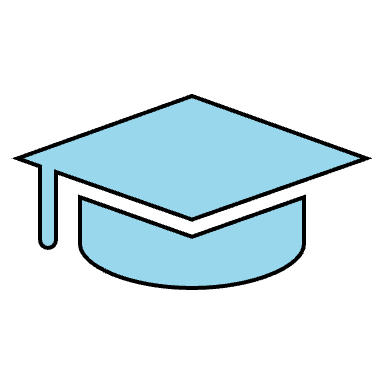 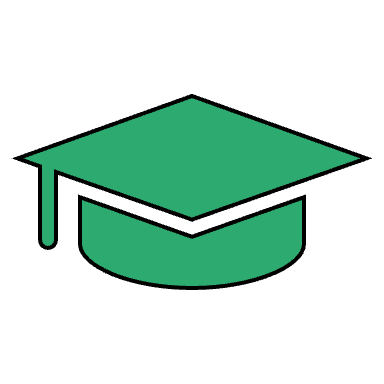 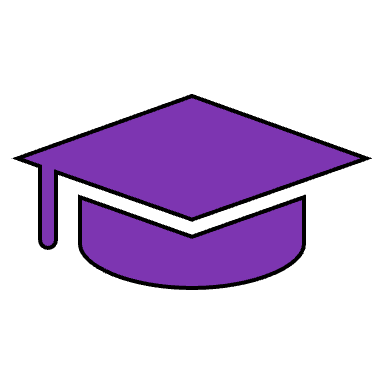 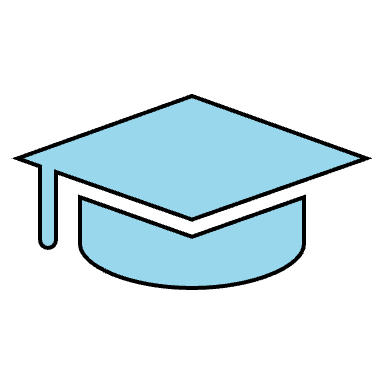 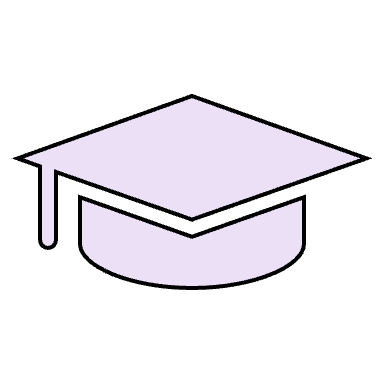 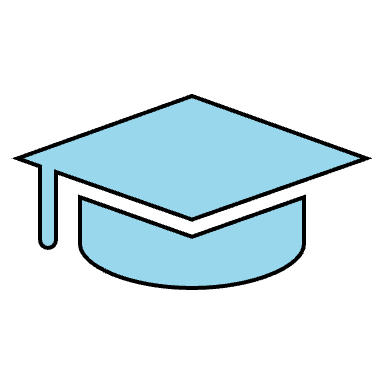 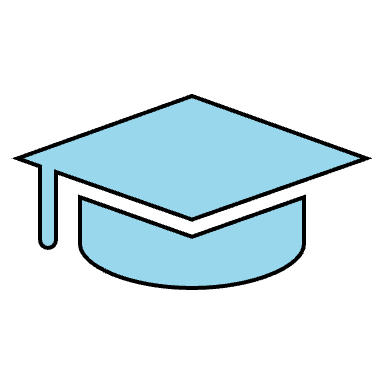 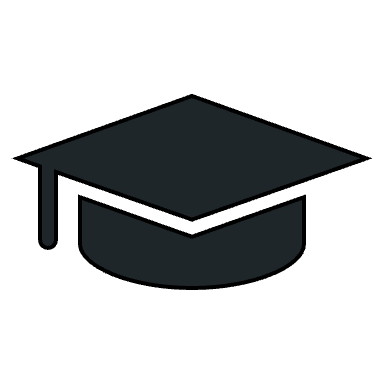 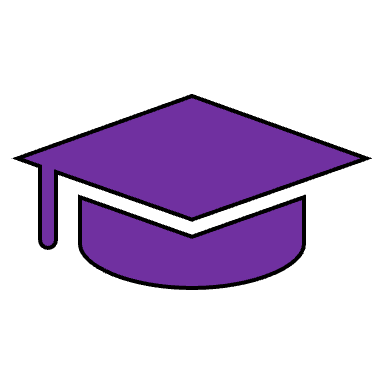 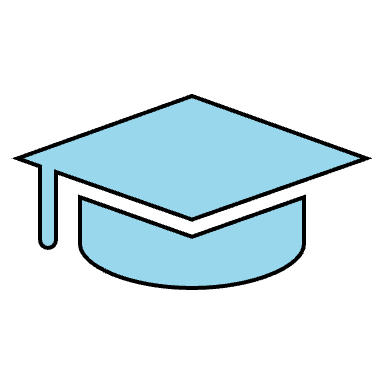 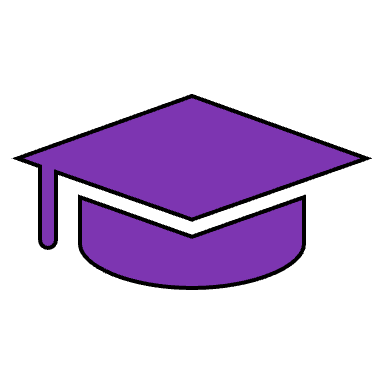 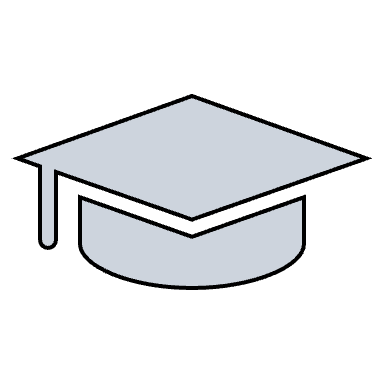 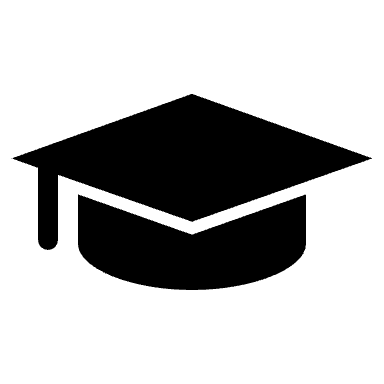 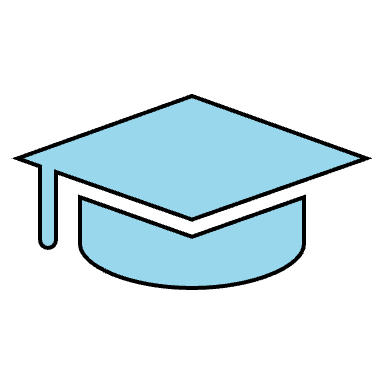 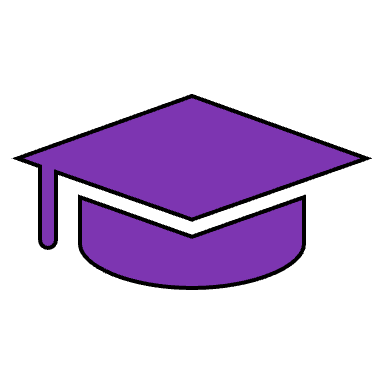 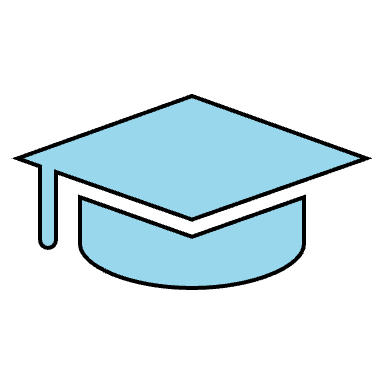 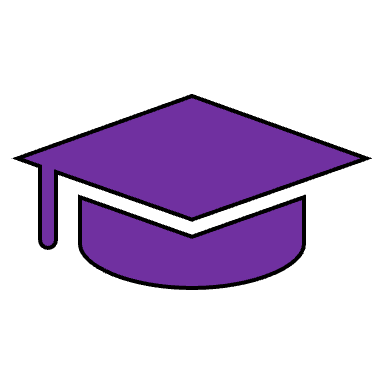 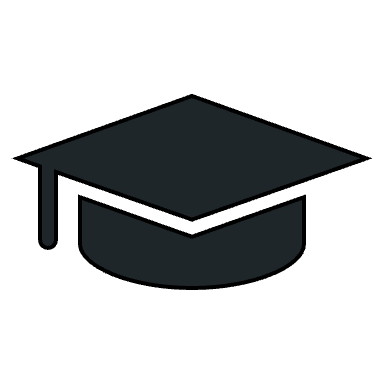 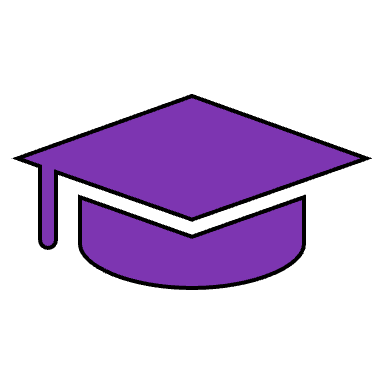 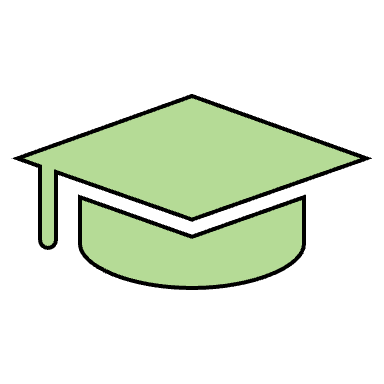 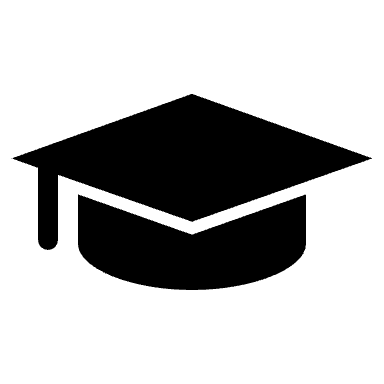 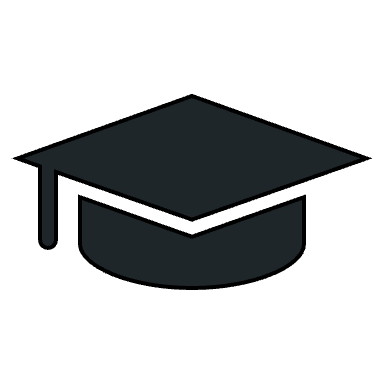 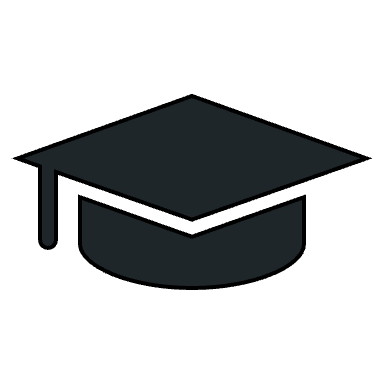 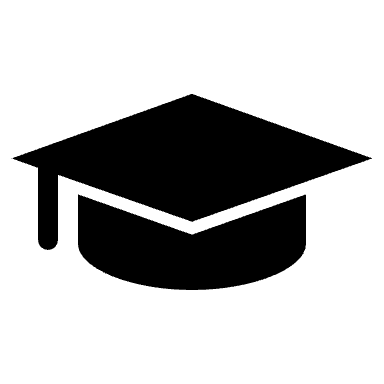 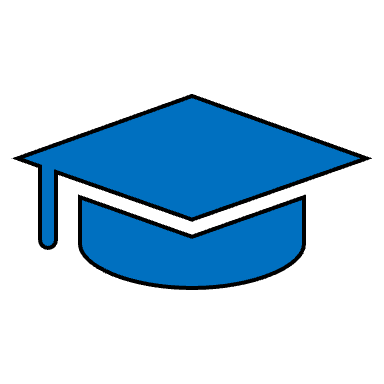 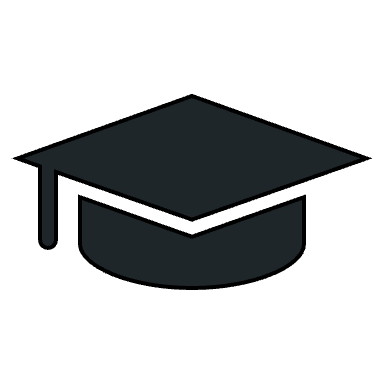 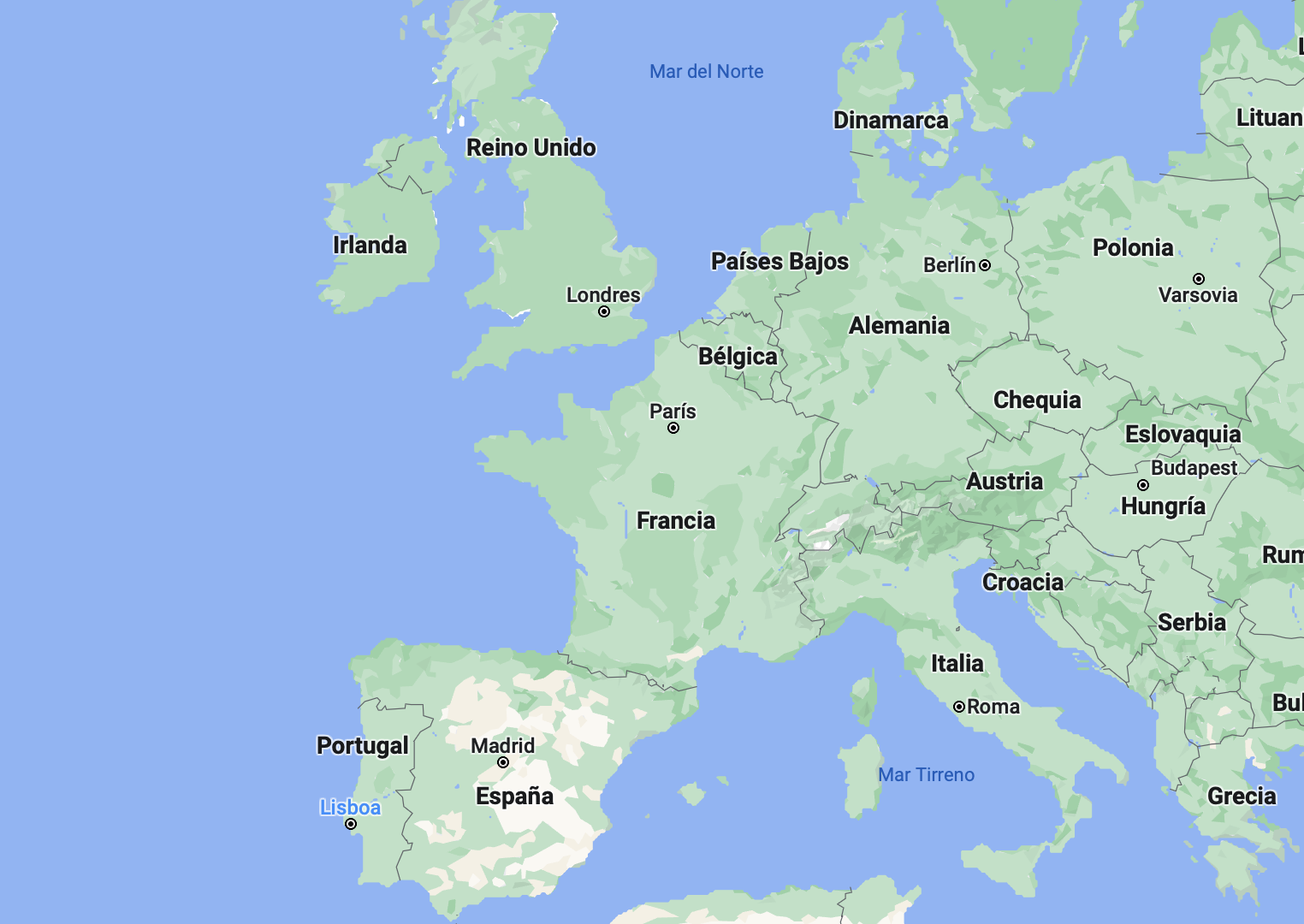 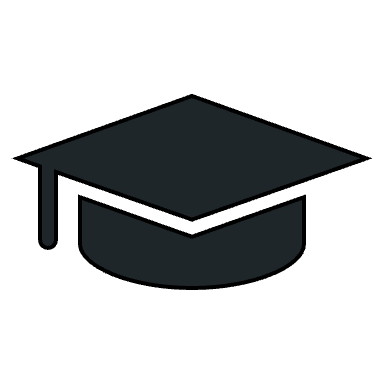 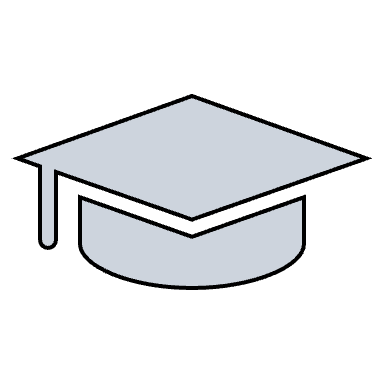 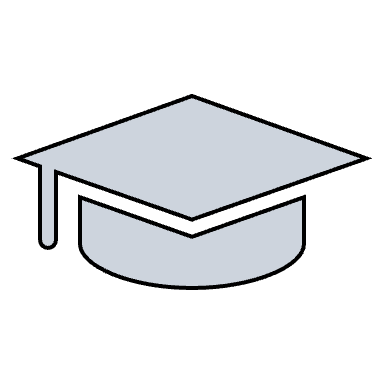 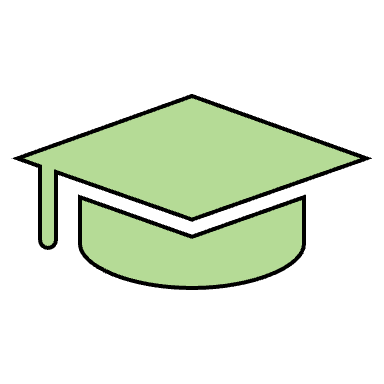 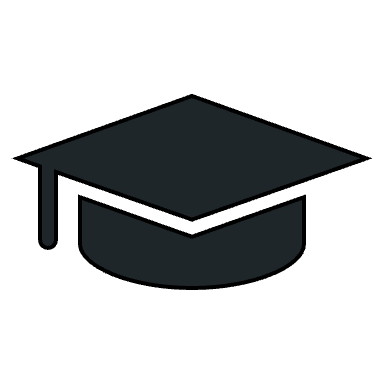 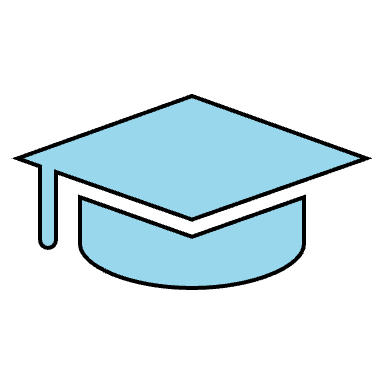 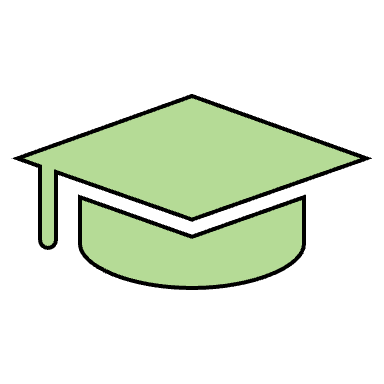 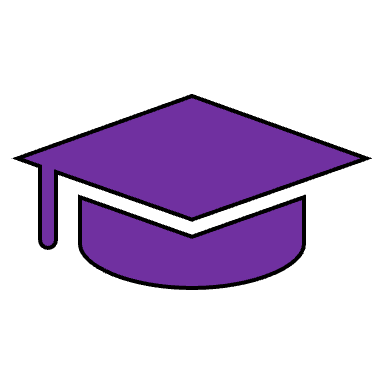 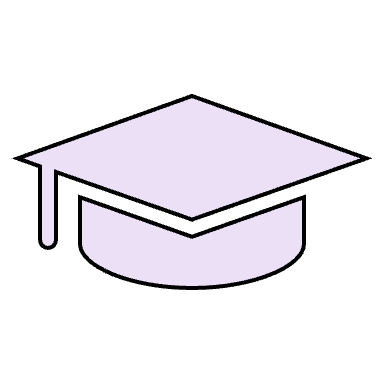 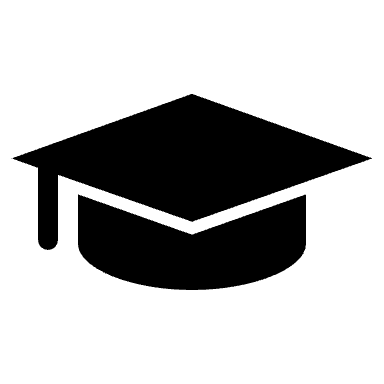 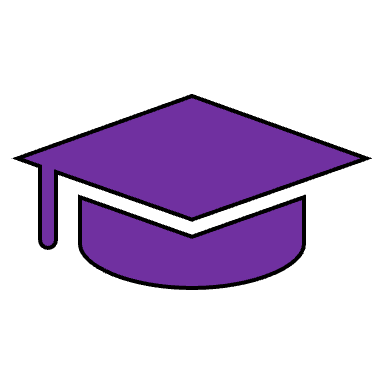 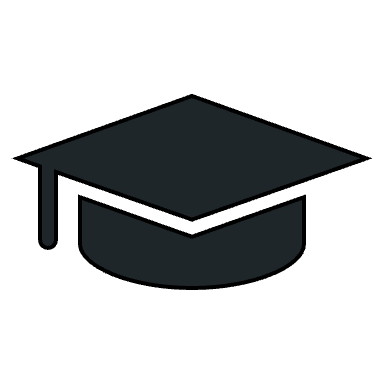 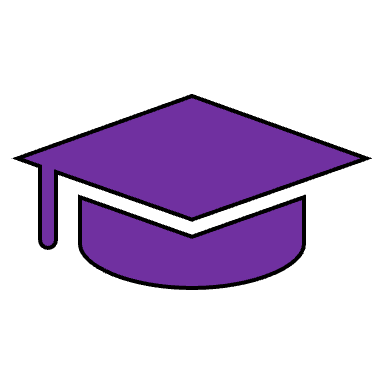 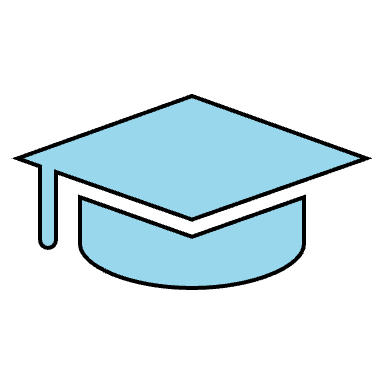 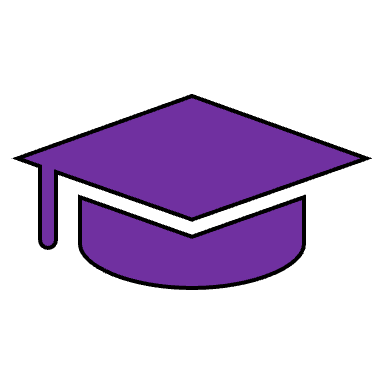 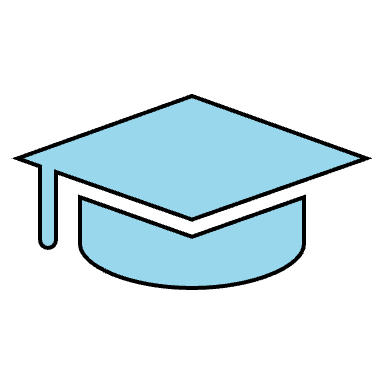 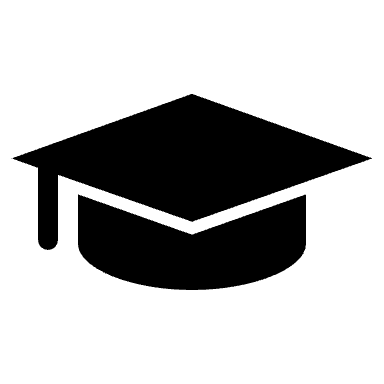 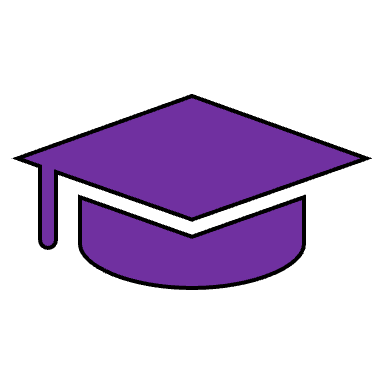 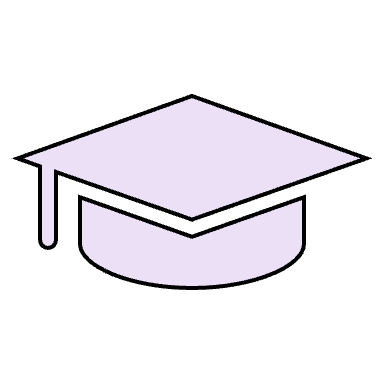 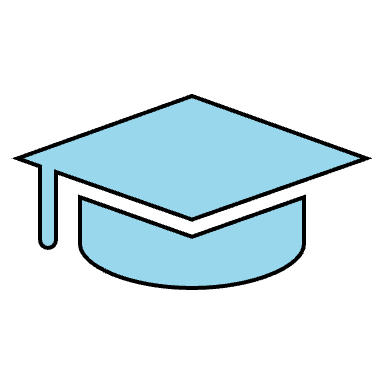 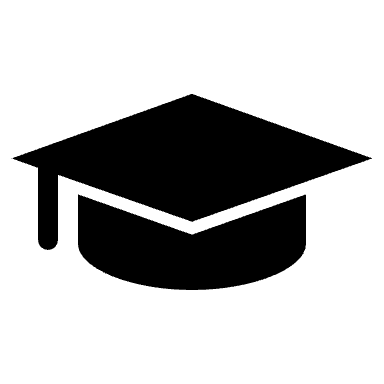 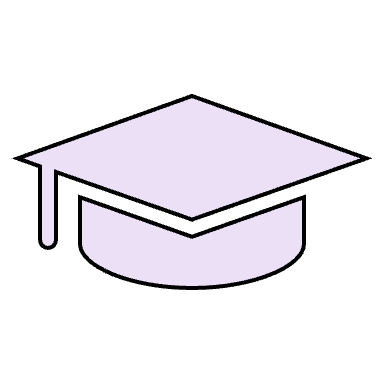 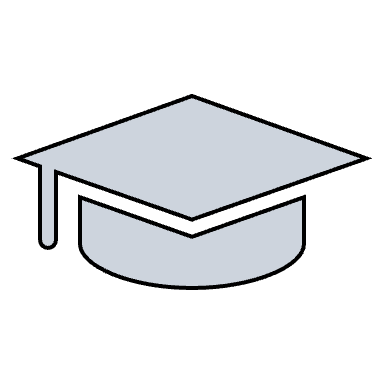 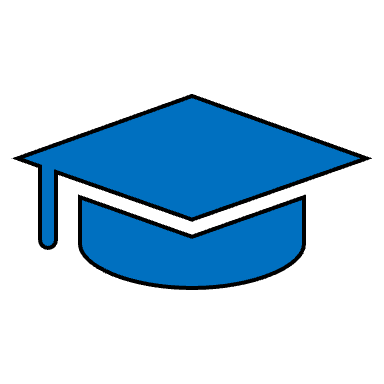 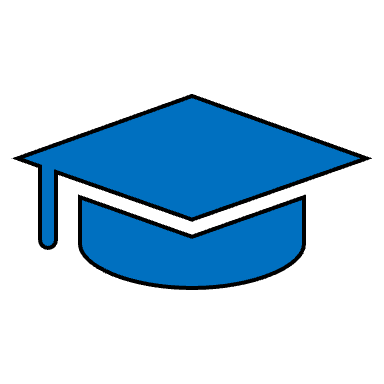 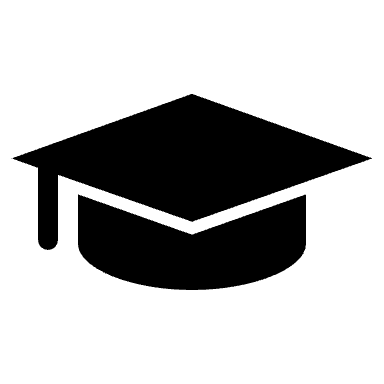 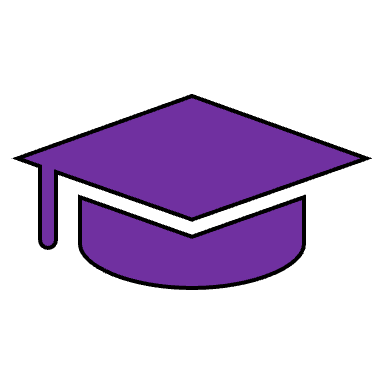 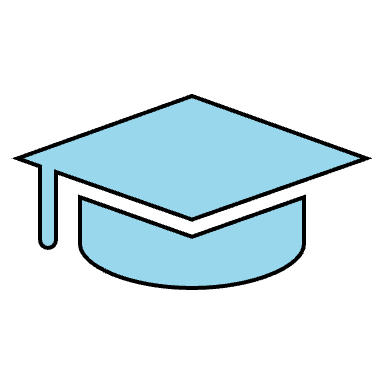 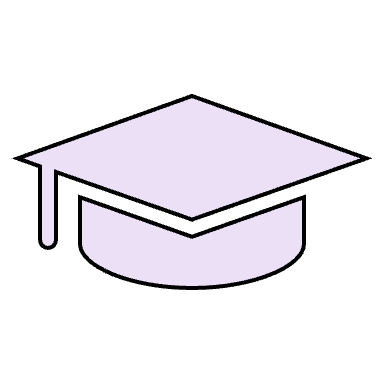 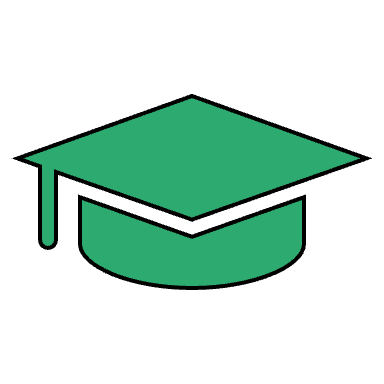 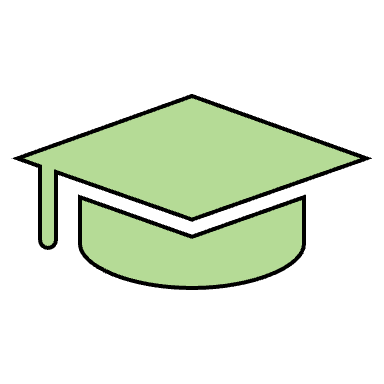 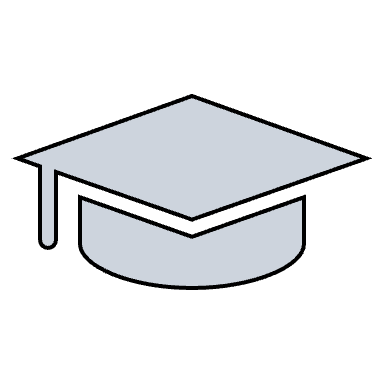 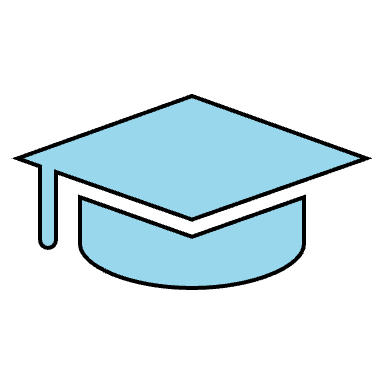 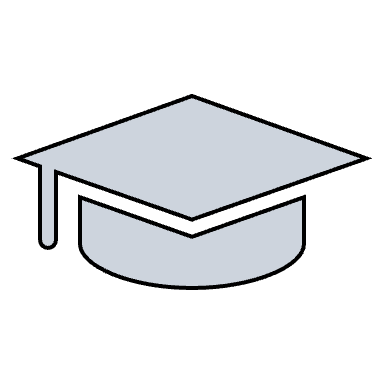 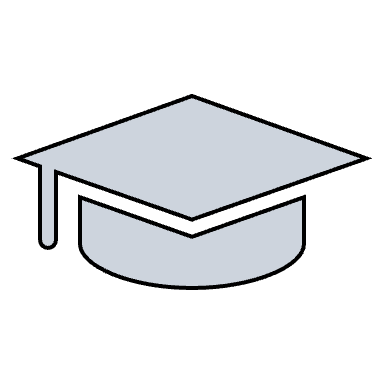 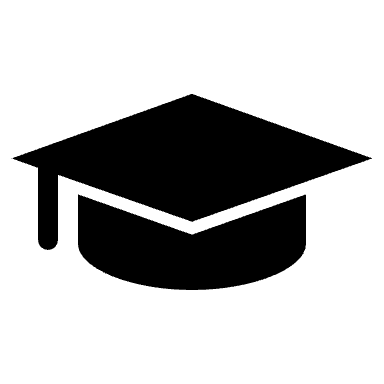 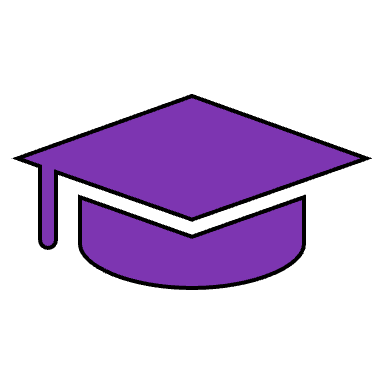 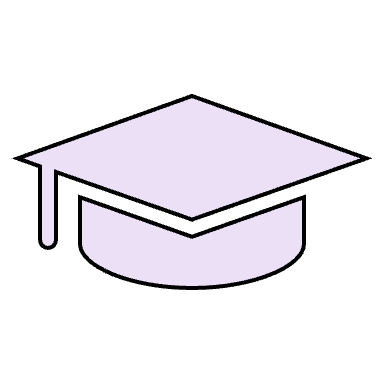 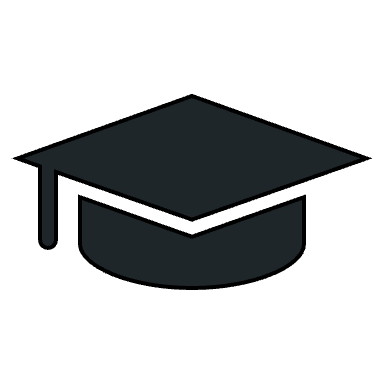 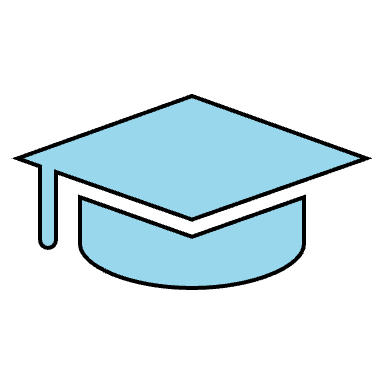 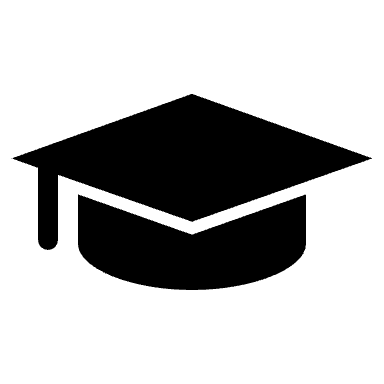 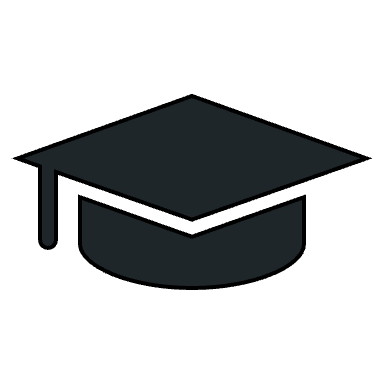 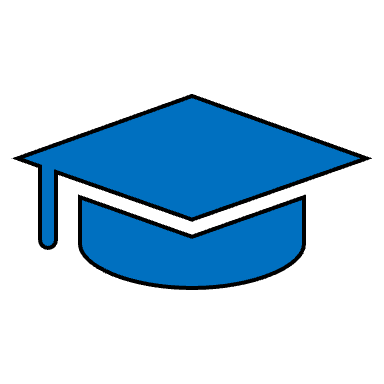 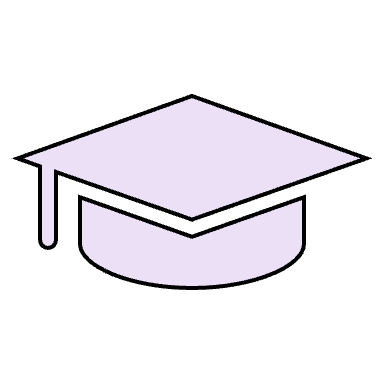 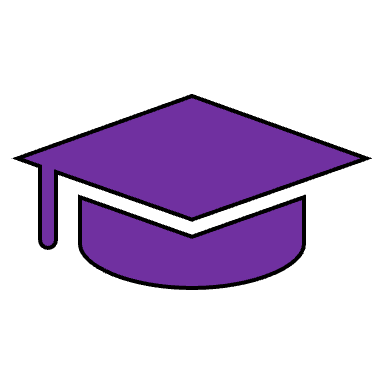 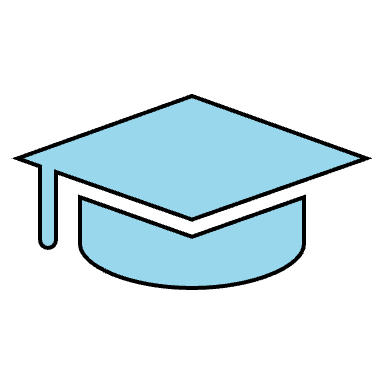 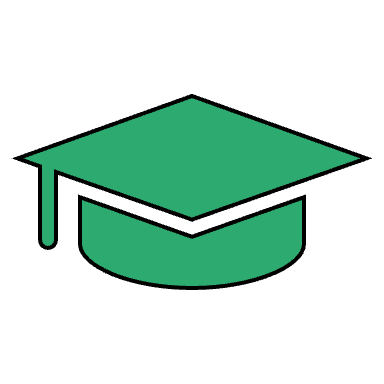 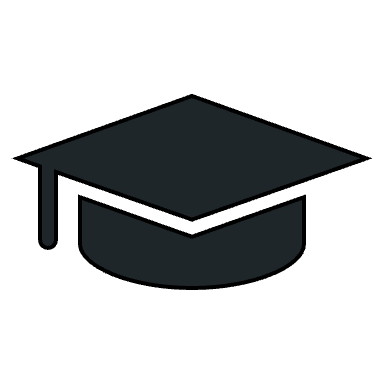 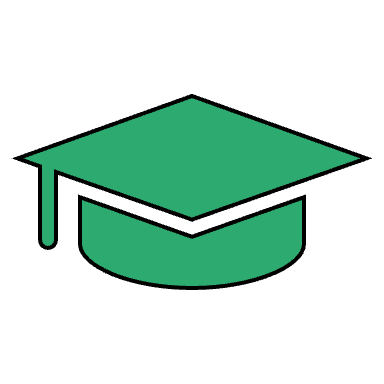 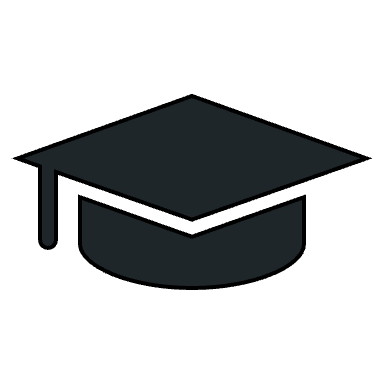 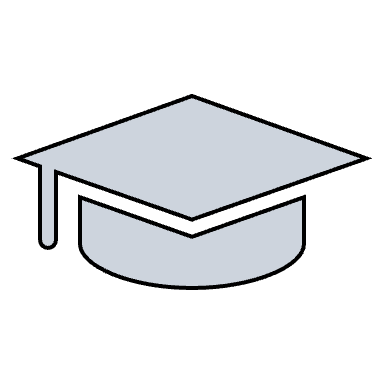 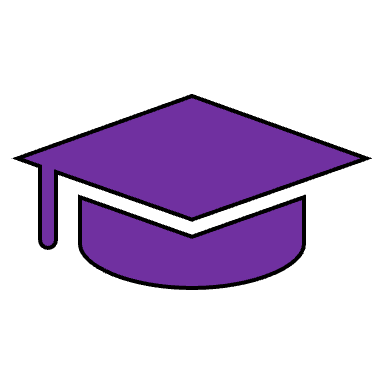 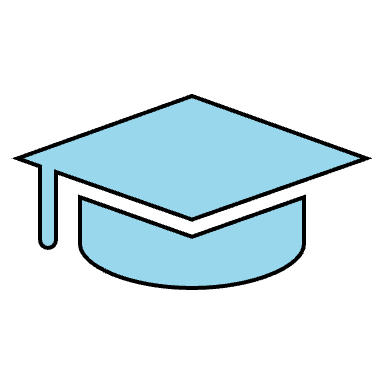 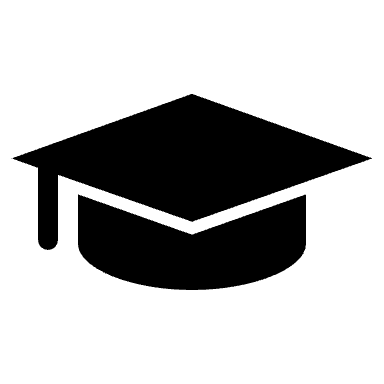 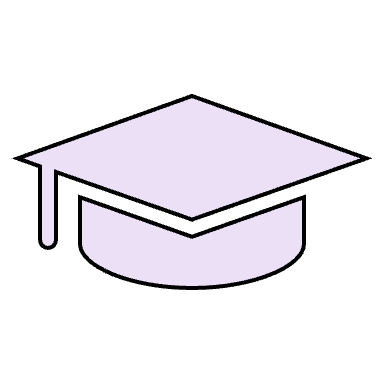 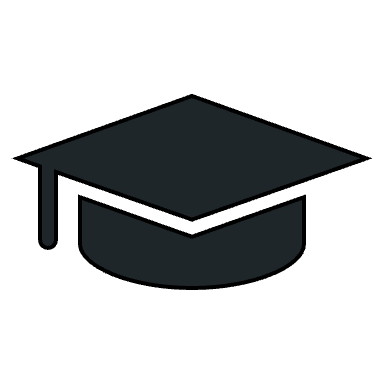 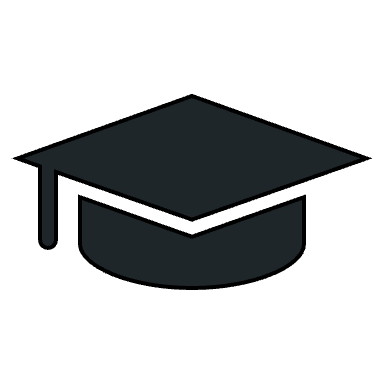 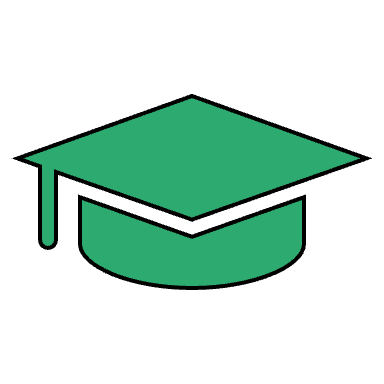 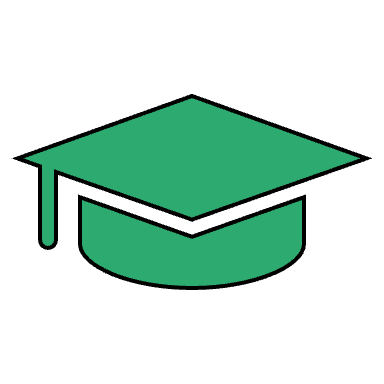 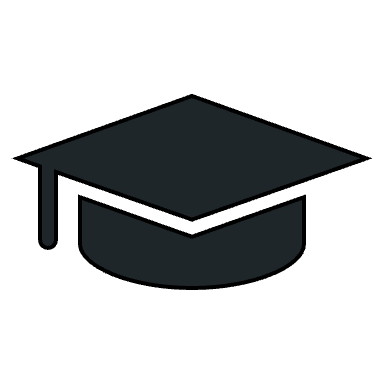 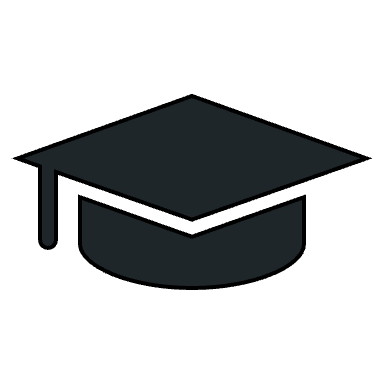 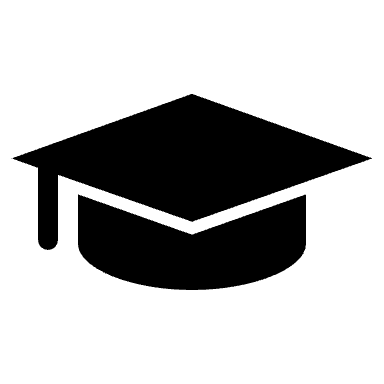 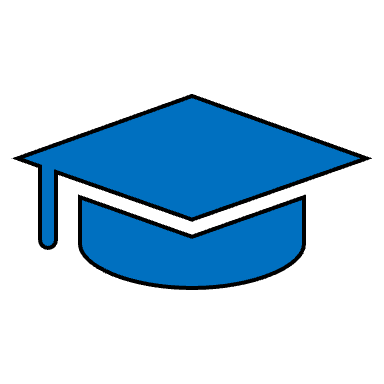 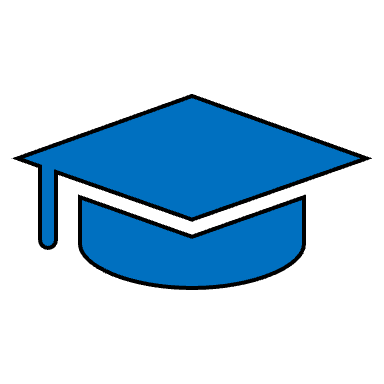 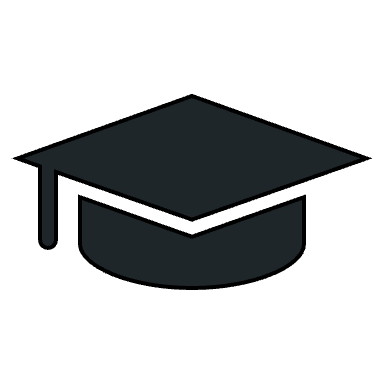 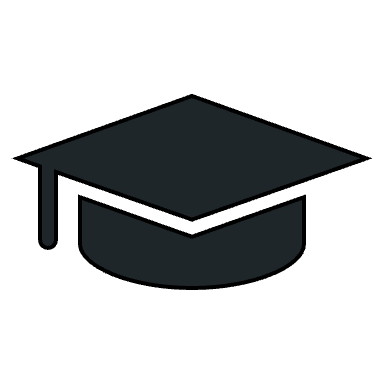 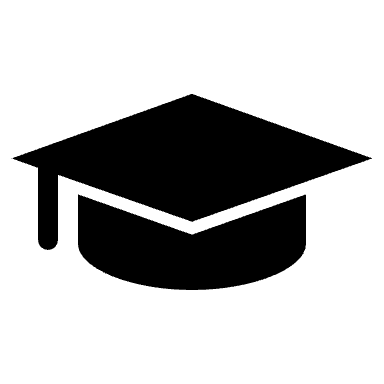 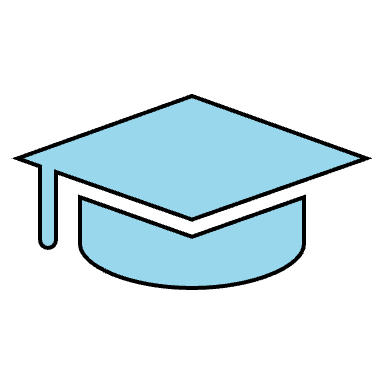 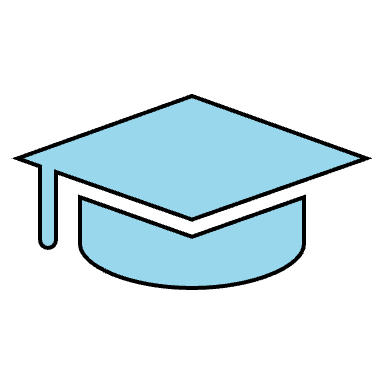 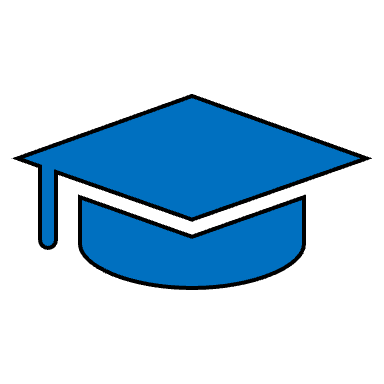 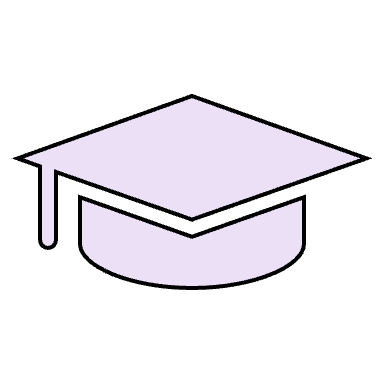 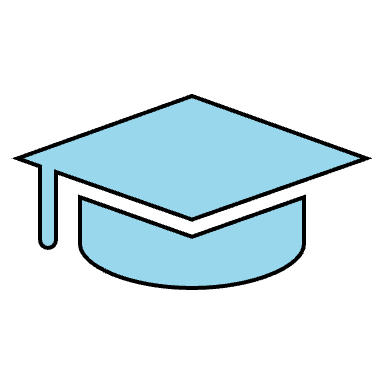 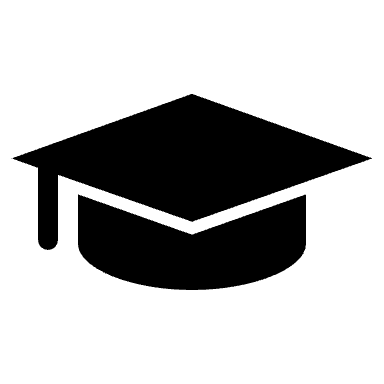 AETH certifica la Licenciatura de Ministerio y Estudios Bíblicos 
Octubre 2020

                           Elizabeth 
                 Conde-Frazier,
                           Directora




                 Justo Gonzalez
                          Fundador
                              Autor
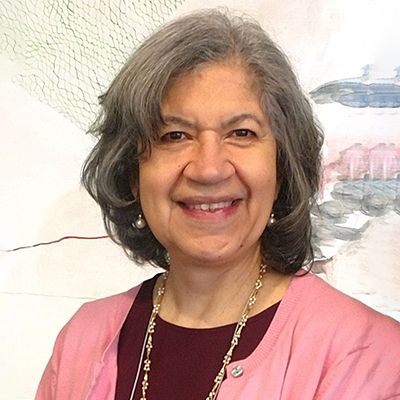 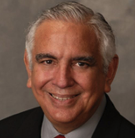 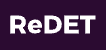 Certificación de AETH
En 2020, después de un proceso que duró casi dos años, IBIT recibió la noticia de la Asociación de Estudios Teológicos Hispanos que ellos han certificado nuestro diploma de la Licenciatura en el Ministerio y Estudios Bíblicos. 

Esta certificación es otorgada en colaboración con la Asociación de Escuelas Teológicas, la agencia principal que acredita los seminarios en los Estados Unidos.

Este es un aval valioso de nuestro programa, el cual permite que nuestros graduados apliquen para estudiar en cualquier seminario de los Estados Unidos, si desean.
Alumnos becados: 2023-2025
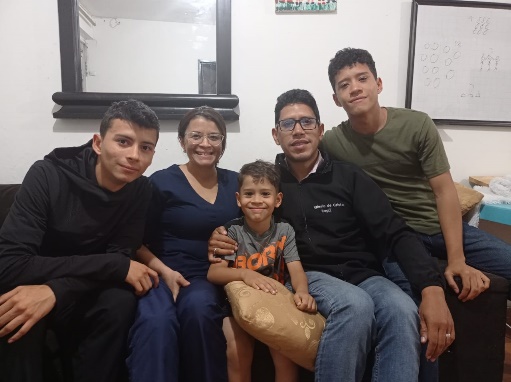 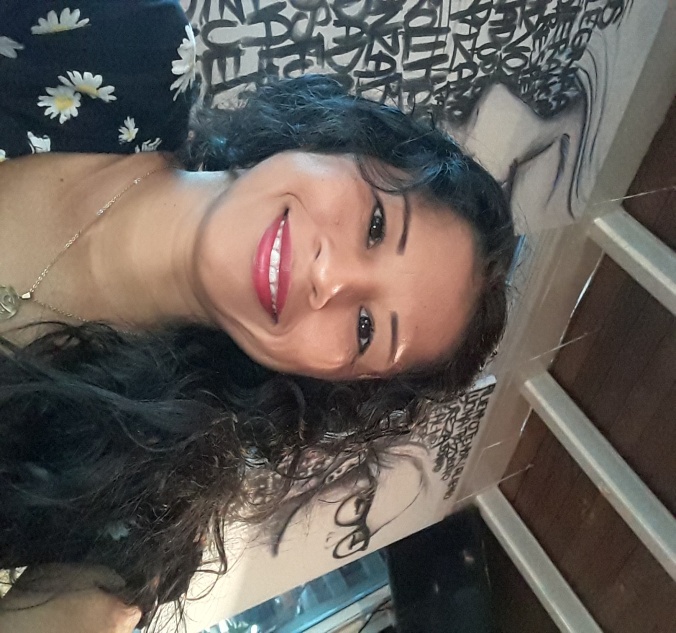 David Arrubla Lopez, Paula, flia
Colombia
Ana María Calderón
Venezuela
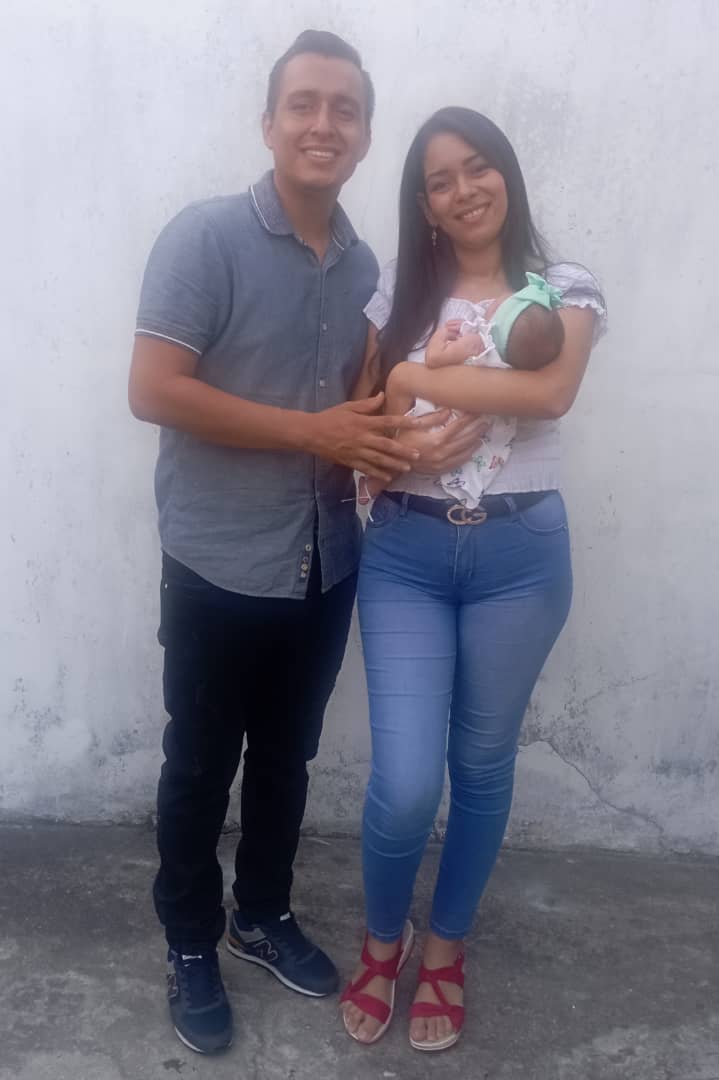 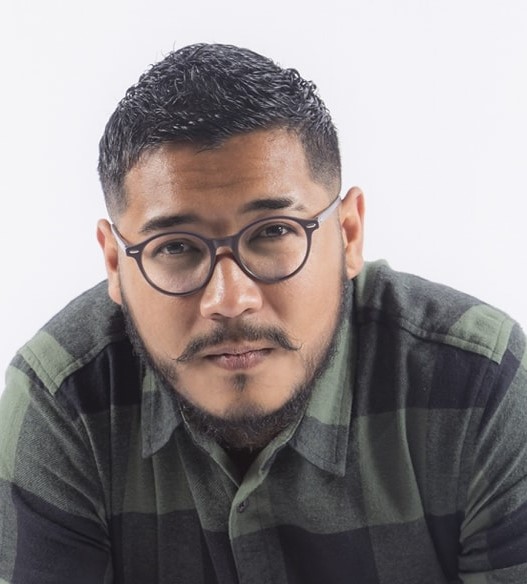 Jafet Hidalgo
México
Heladio Gomez, Yitneidys, flia
Venezuela
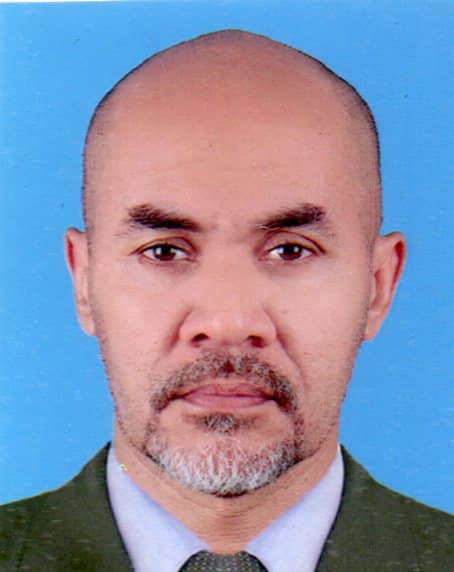 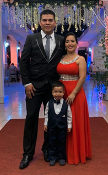 Milexis Martinez
Venezuela
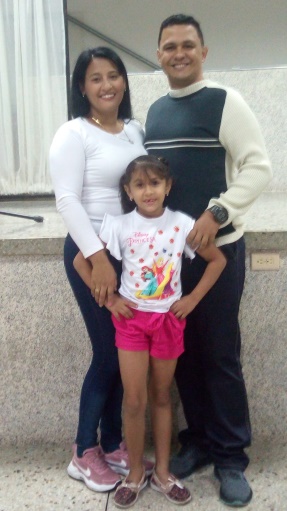 José Luis Jimenez, Verónica, flia
Bolivia
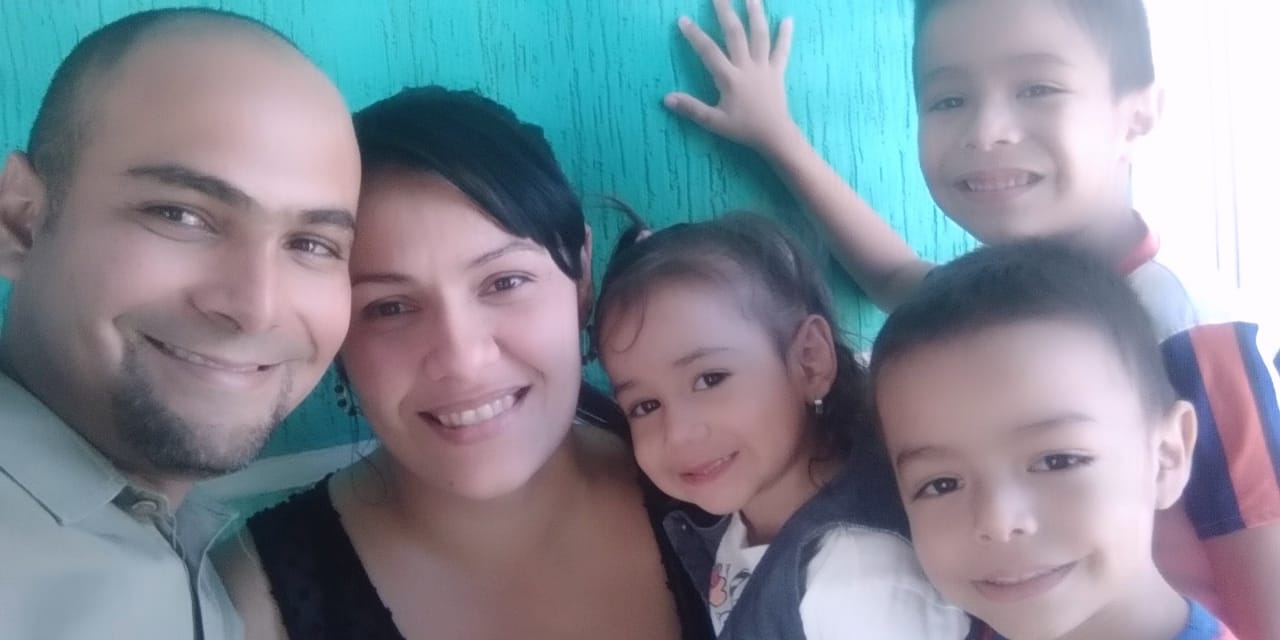 Lenin Perera, Mairelisa, flia 
Venezuela
Winston Rodriguez, Raquel, flia 
Venezuela
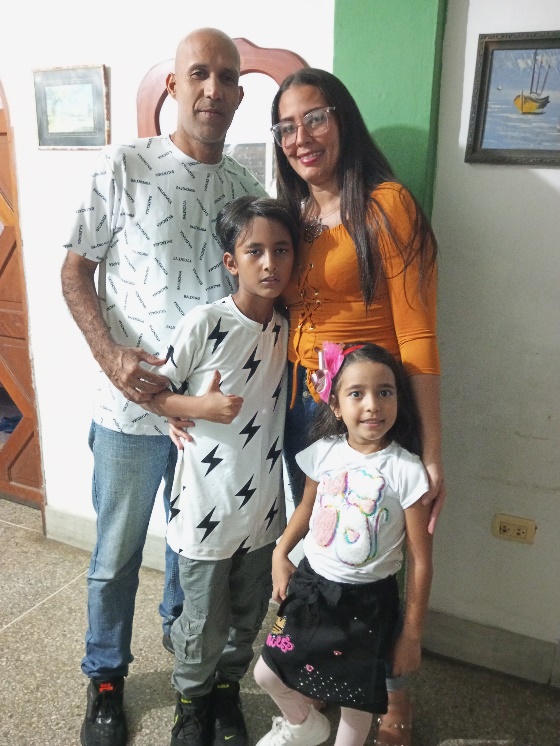 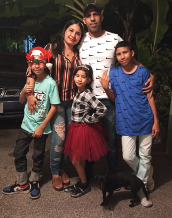 Aristóteles Rodriguez, Rommarvi, flia
Venezuela
Romel Rodriguez, Jaicar, flia
Venezuela
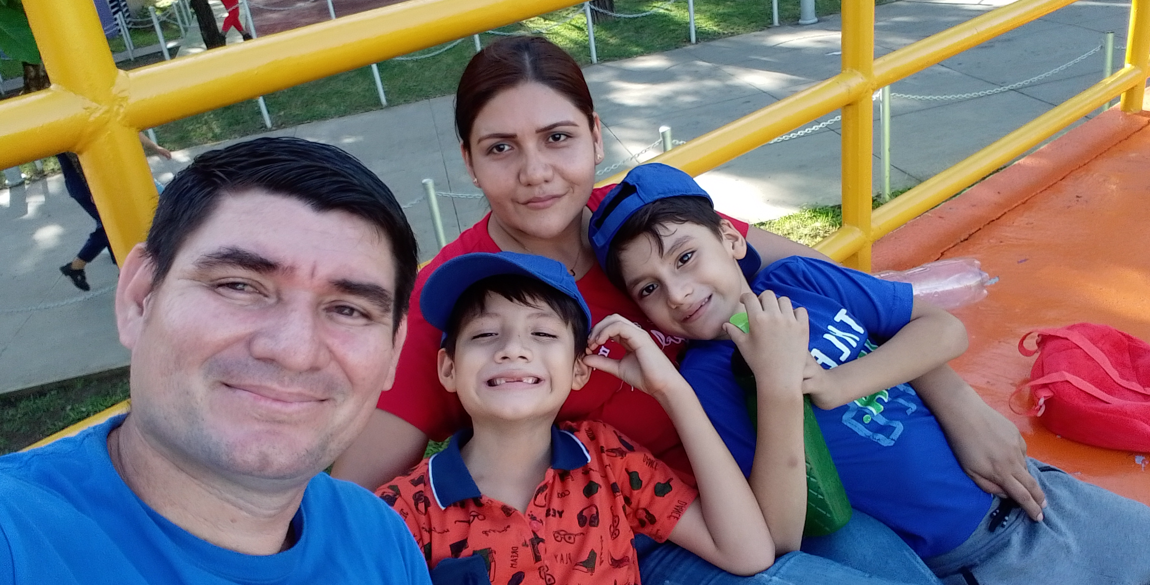 Allan Velasquez,Jesica, flia
Venezuela
Un Impacto Creciente en el Mundo
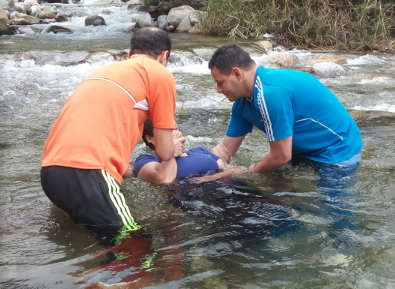 Tenemos 264 graduados y/o alumnos actuales que trabajan en 179 congregaciones en 123 ciudades en 20 países
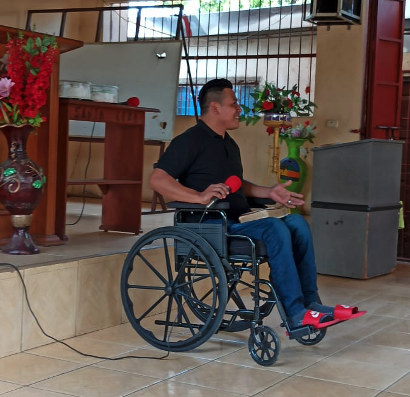 5400+ bautismos y 66 nuevas iglesias plantadas en el mundo desde el 2009

(Más los que no fueron reportados
Junio, 2023)
ACTIVIDADES
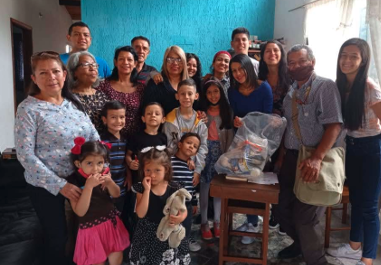 Mínimo 10 horas por semana, supervisadas, 
en la obra práctica de la iglesia y el ministerio
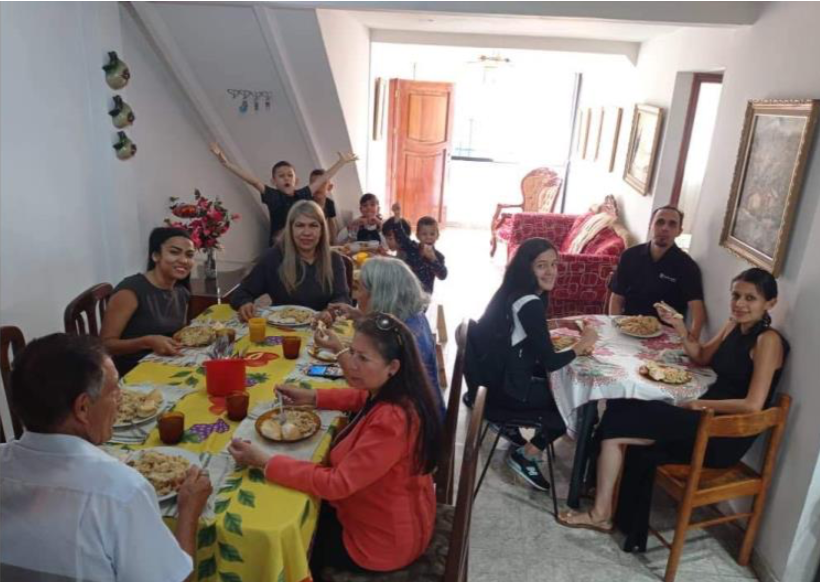 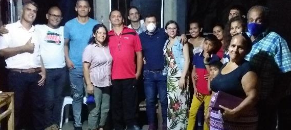 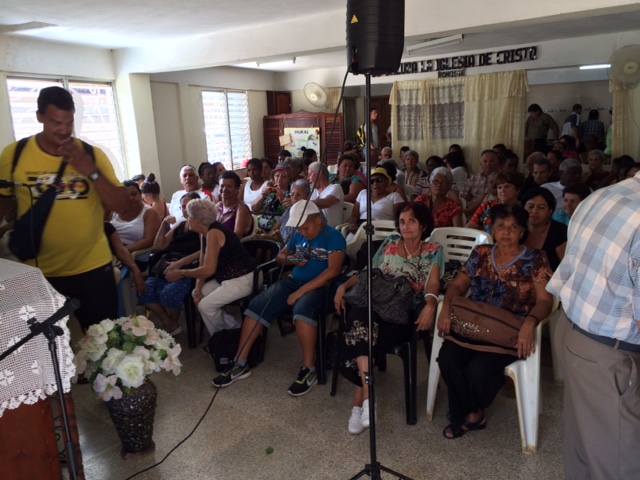 Representantes de 35 iglesias de Cuba
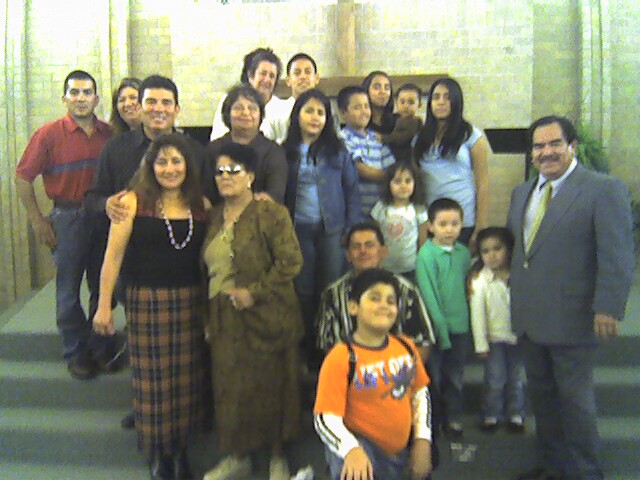 La Puerta—Agustin Garcia
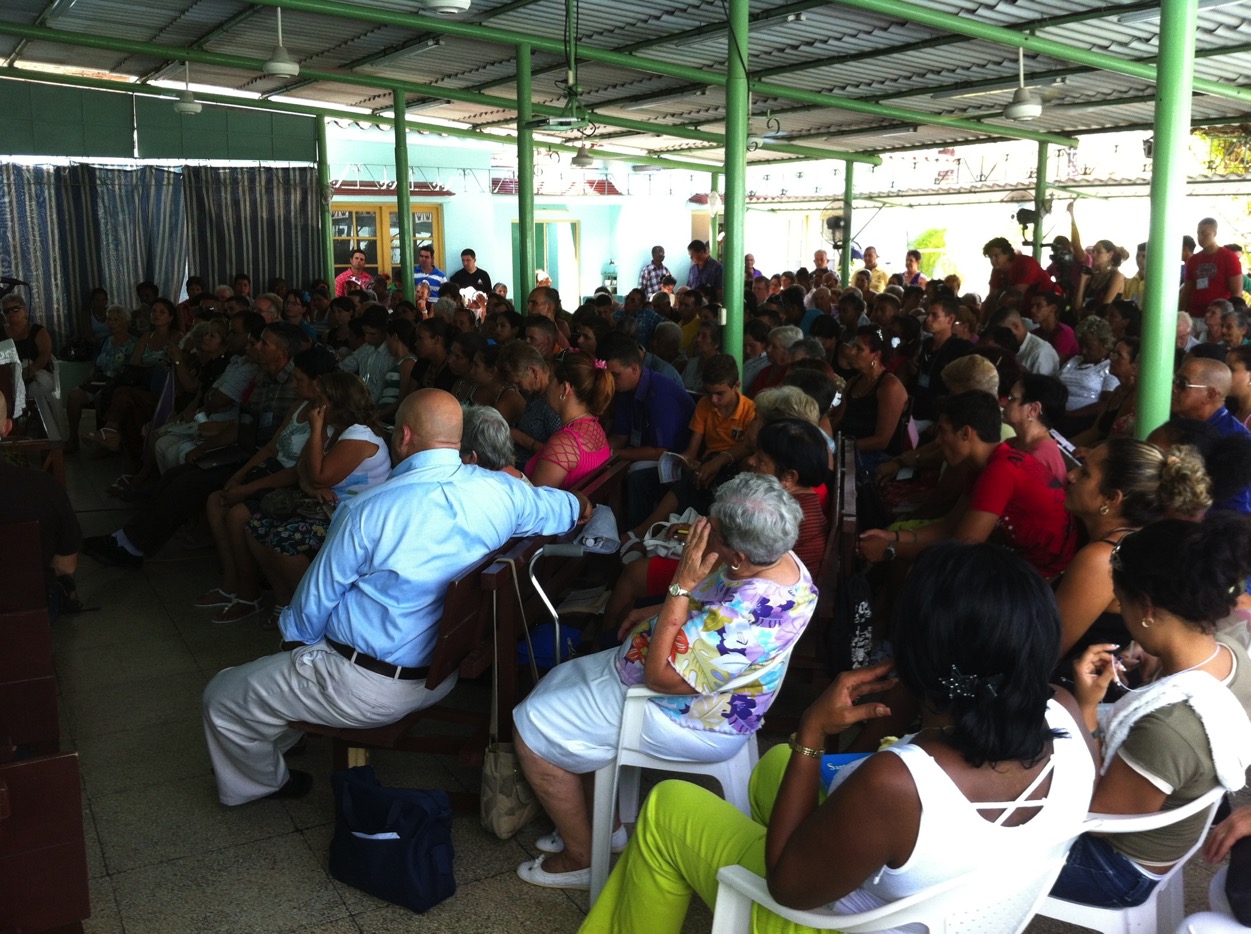 Matanzas, Cuba 
¡Plantó 50 congregaciones desde el 2006!
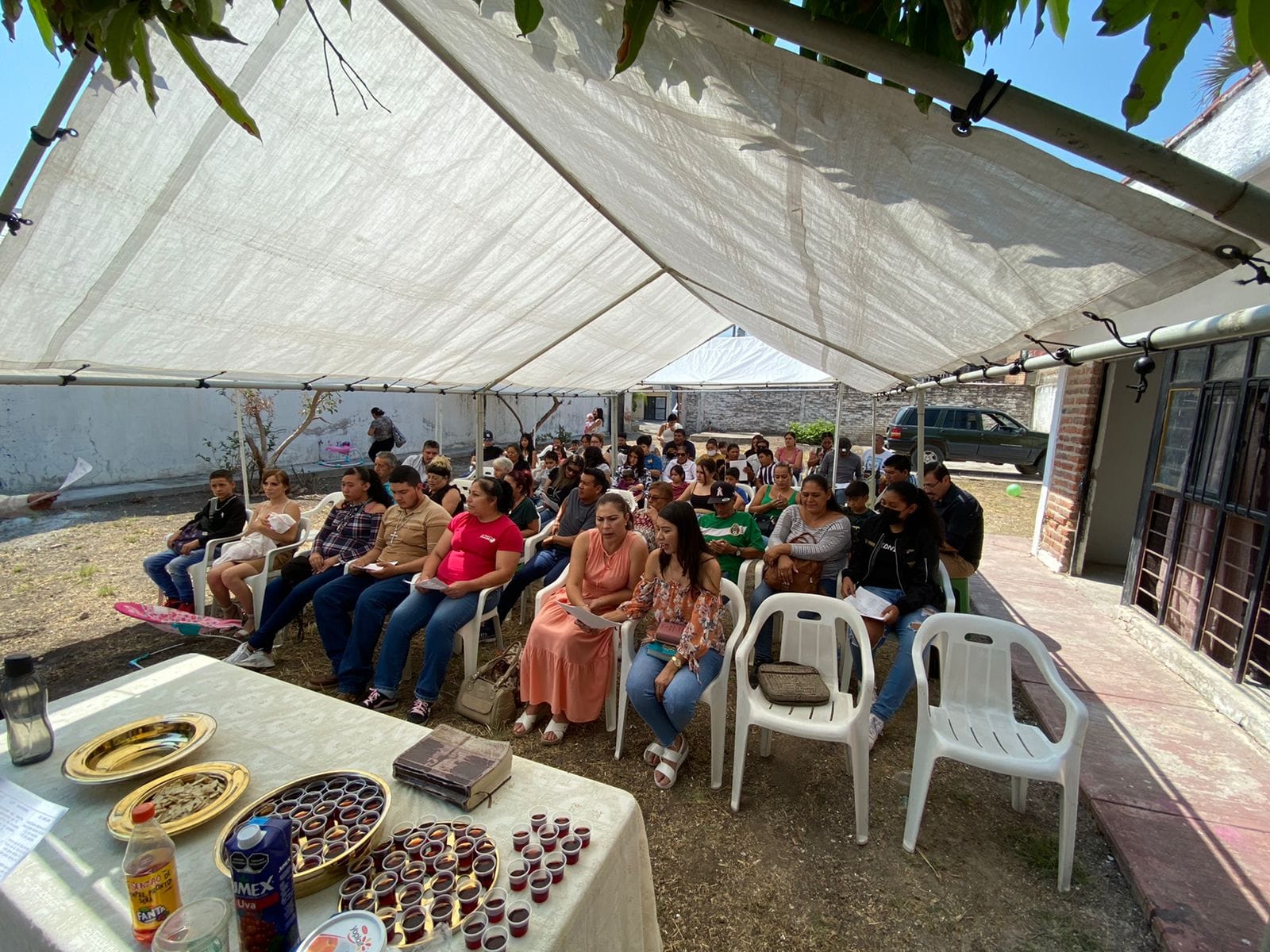 Nueva congregación de El Salto, México que abrió en mayo 2022, ayudado por José Luis Martinez y Claudia Inglés, graduados de IBIT
VIDEO-
CONFERENCIAS
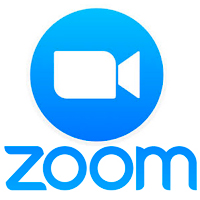 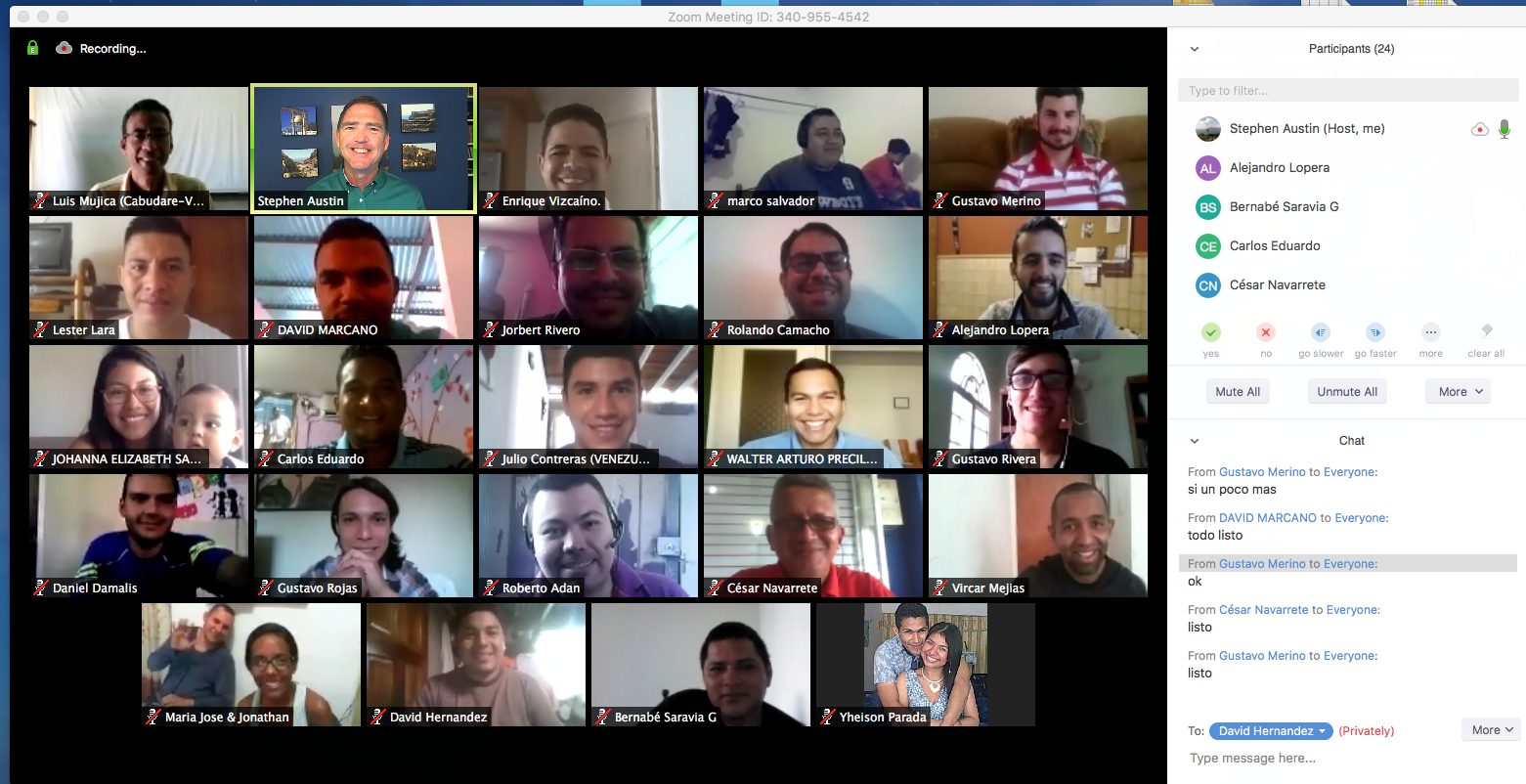 Ventajas

Hasta 49 sitios en pantalla a la vez
El sistema de IBIT tiene capacidad para 11.700 usuarios a la vez (300 en cada una de las 39 salas virtuales)
Facil de conectarse y usar
Accesible de cualquier lugar del mundo que tenga Internet (¡aun un parque en Cuba!)
Barato, fácil expandirlo, todo virtual, actualizado continuamente.
Otras Ventajas

Grabar a la computadora personal, o a la Nube
Compartir un pizarrón blanco de forma interactiva.
Compartir cualquier documento e ilustrarlo.
Compartir videos
Dividirse en grupos pequeños dentro de la sala
Retransmitir por Facebook o YouTube
Varias formas de interacción con alumnos
Ofrecer traducción simultánea
Control administrativo excelente
¿QUÉ SE NECESITA PARA ZOOM?
Computadora con velocidad y RAM normal 
Webcámara
Micrófono 
Conexiones al internet con velocidades de por lo menos 384k de subida y 1 Mb de bajada.
Software de Zoom (gratis)
Acceso a sistema de Zoom de IBIT
Videoteca en la Nube
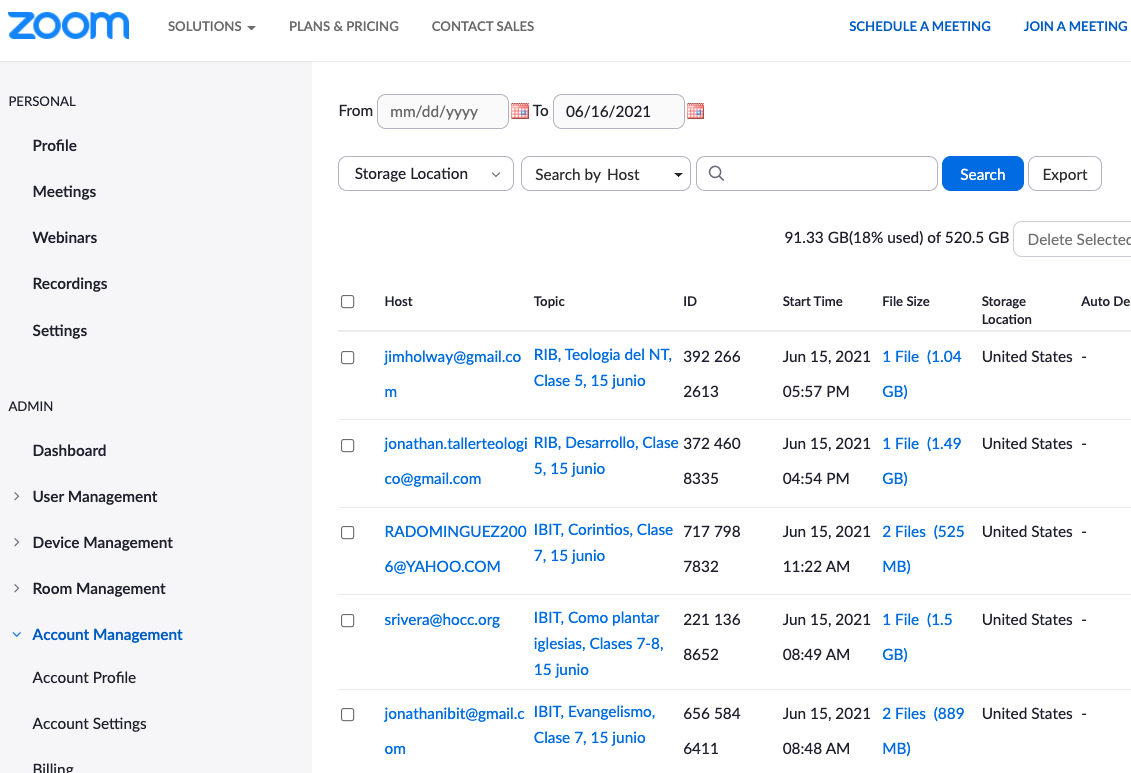 Actividades del Reino de Dios con Zoom
Clases interactivas en vivo, normales
60+ cursos ofrecidos en el año escolar 2021-22
25 horas por semana
Seminarios algunos sábados
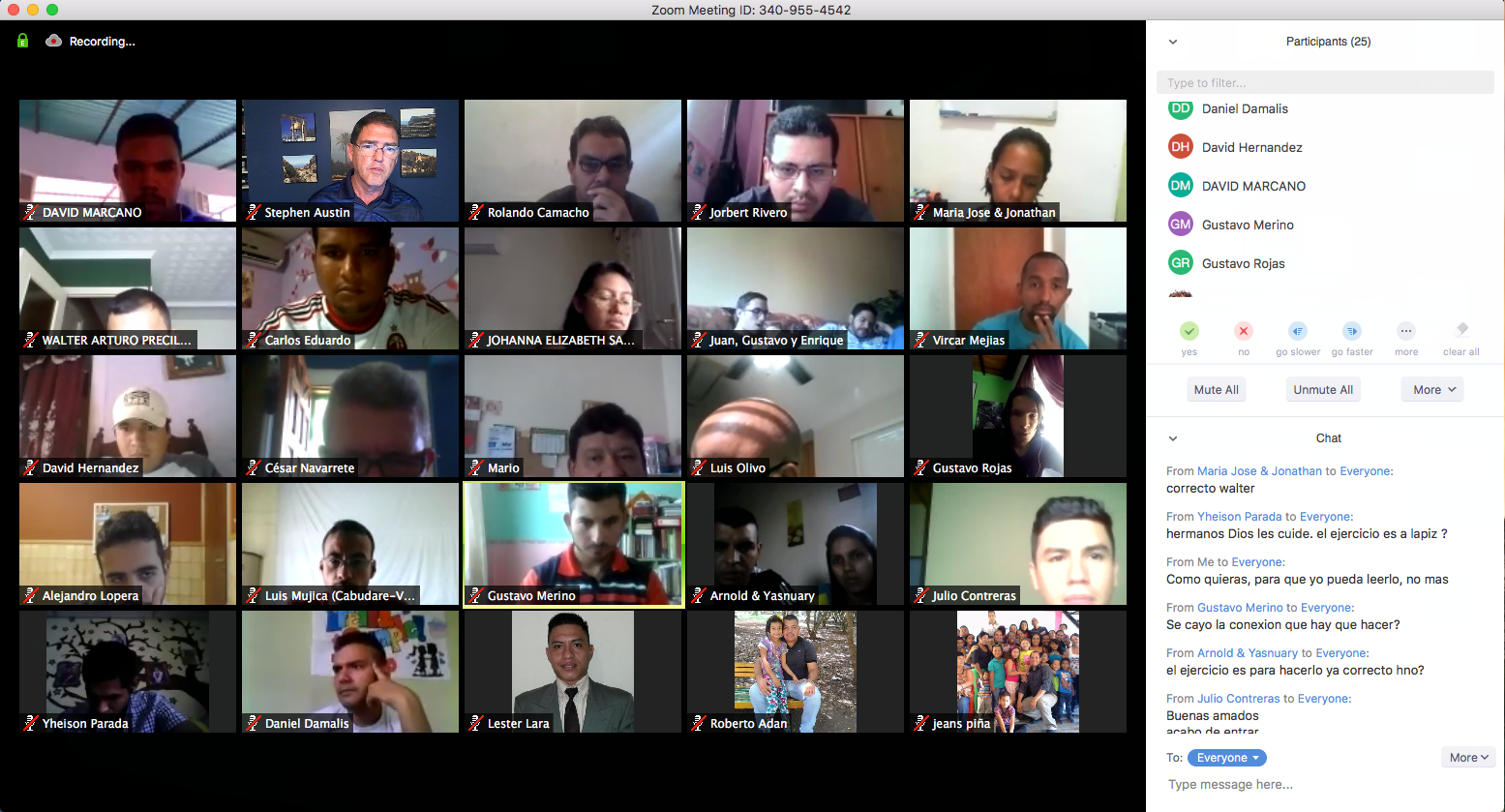 Otras actividades actuales, pasadas, o futuras

Seminarios o retiros
Cursos de nivel maestría
Mentorear por ministros, ancianos, profesionales, o misioneros
Entrenamiento de equipos de misioneros
Consejería personal o matrimonial
Clases para refugiados
¡Aun bodas y bautismos!
VIDEO CURSOS EN LÍNEA
Ya en ibitenlinea.org

En preparación
Proverbios—La mujer santa
Evangelización--Cuba
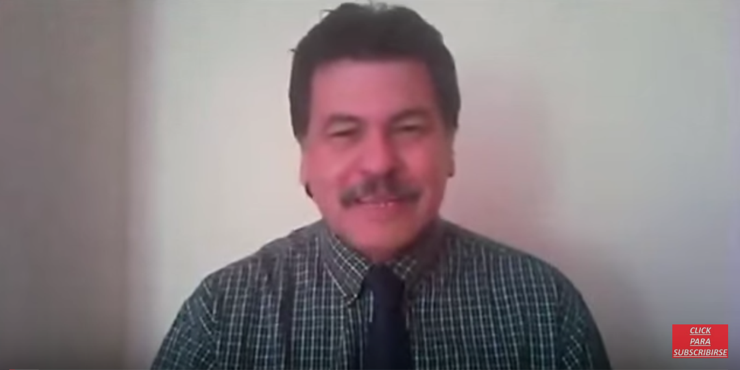 Disponibles ya—41 cursos
				
Antiguo Testamento	Nuevo Testamento		Herramientas			Ministerio
AT 1, 2, 3, 4 	 		Vida de Cristo 1, 2 		Hebreo 1	, 2			Formación Espiritual
Libros sapienciales		Hechos			    	Griego 1, 2 			Hogar Cristiano
Isaías 				Romanos/Gálatas	 	Hermen./Exeg. 1, 2	 	Consejería
Jeremías/Lamentaciones	1-2 Corintios 			Homilética 		 	Liderazgo
Ezequiel/Daniel	 	Epístolas/Cárcel	 	Pensamiento analítico	Cristiano y Cultura
Profetas menores		Pastorales								Intro al Ministerio 
					1-2 Pedro, Santiago		History				Grupos pequeños
					Hebreos	 			Historia/Geografía		Grupos religiosos
		    			Apocalipsis			Historia de la Iglesia 1 	Plantar iglesias
	         			      					Historia/restauración	Adoración
					    										Cielo
CURSOS DE VIDEO EN LINEA
Con 41 cursos grabados, ahora uno puede estudiar en línea y recibir la Licenciatura de Estudios Bíblicos.
1530+ alumnos en 76 países, ¡incluyendo 20 de los 21 países hispanohablantes y lugares como Brasil, Francia, Alemania, Rusia, y Canadá!
Beneficios
Requiere solo una conexión al internet.
Clases disponibles 24/7
Pueden tomar los cursos gratis.
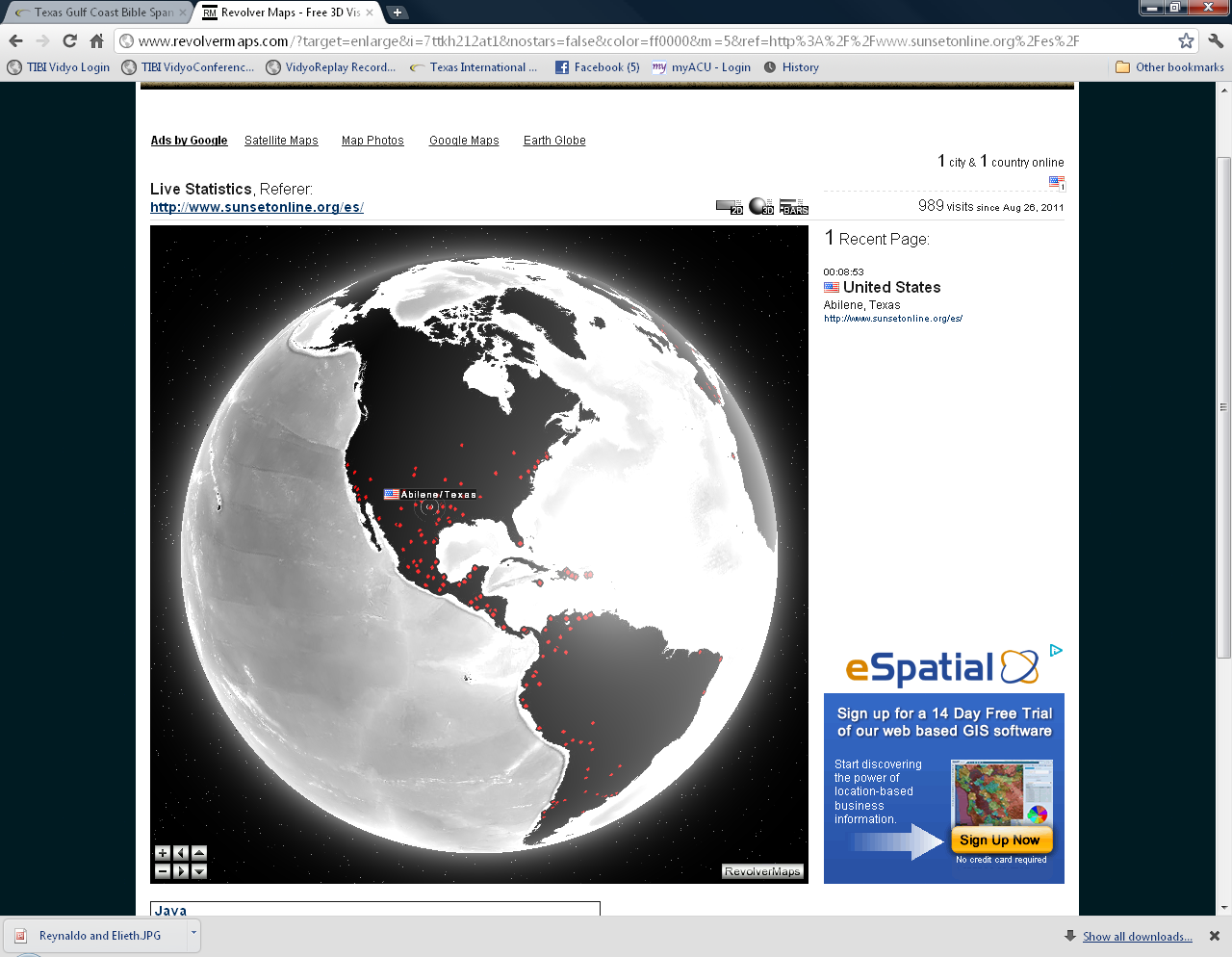 Discos duros para escuelas remotas
Para los sitios remotas donde no existe el acceso al internet, o es muy limitado, pusimos todos nuestros materiales en discos duros.
Facilitados y calificados por obreros locales
Hemos tenido 60 EBL en total, en 18 países, con un total de 610 alumnos.
Además, en Cuba IBIT 
tiene más de 16,510 alumnos 
que han utilizado este formato.
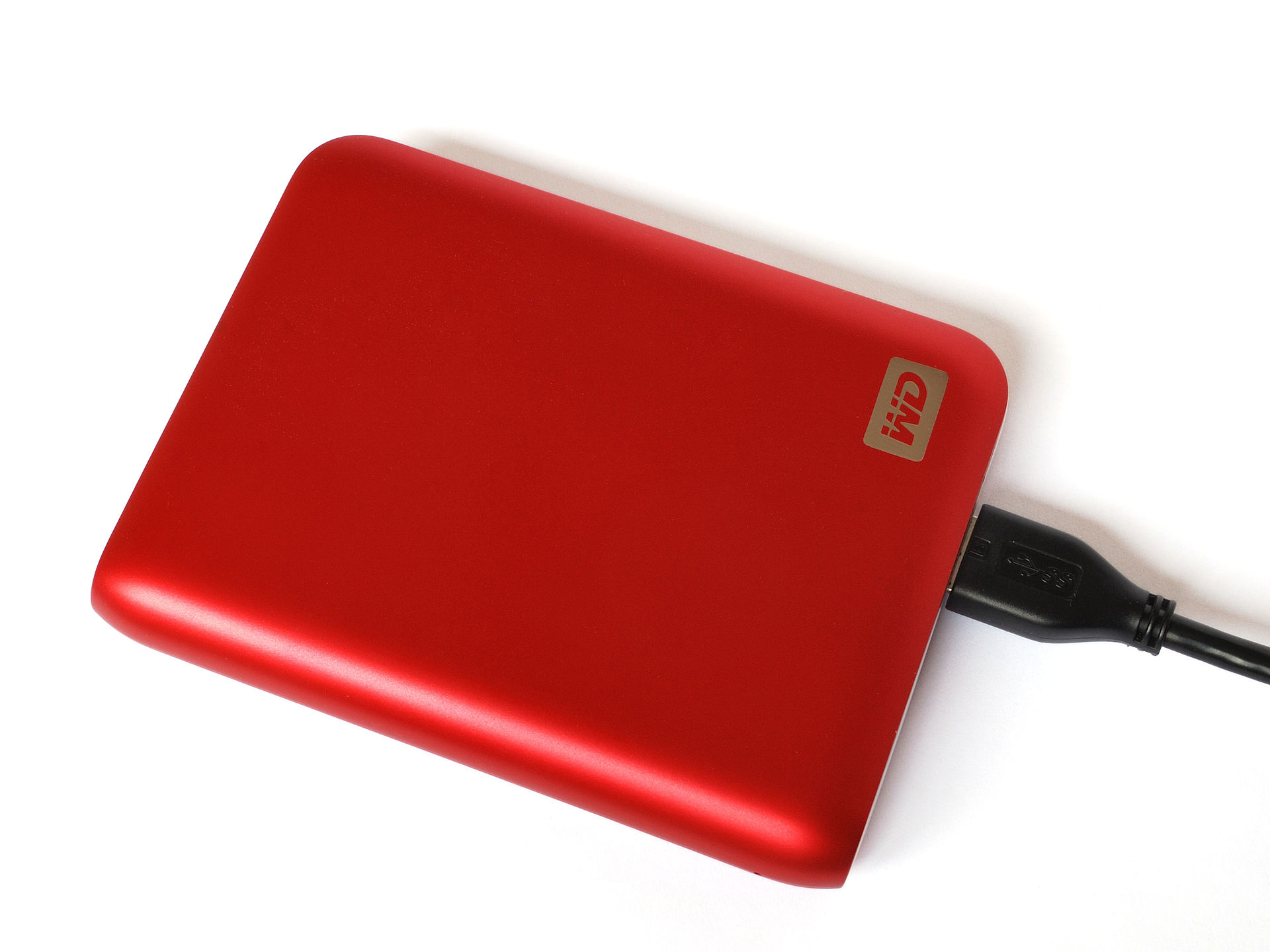 IBIT ya está en YouTube

https://www.youtube.com/c/InstitutoBiblicoInternacionaldeTexasIBIT

O

Busca “IBIT instituto”
 en la página de YouTube
Página de cursos en YouTube
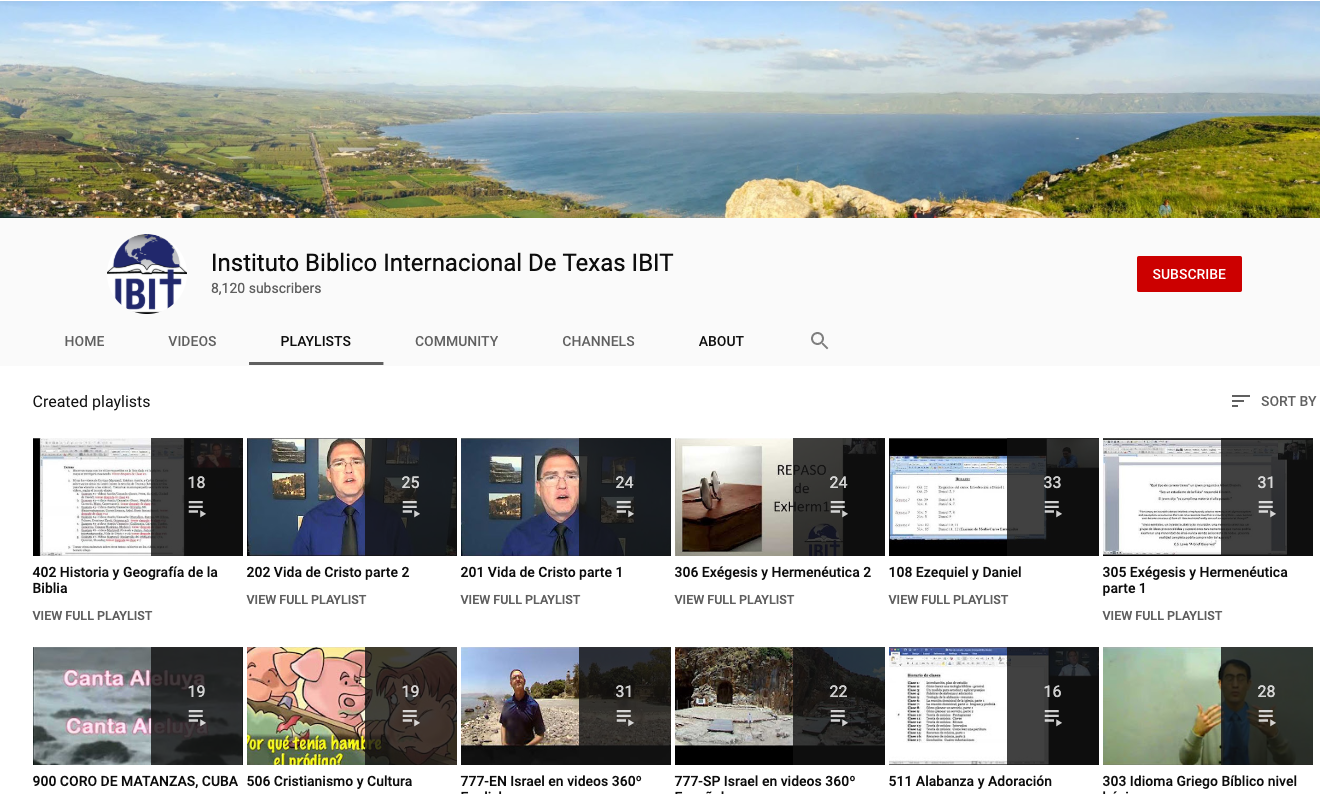 Desde abril 2015 en YouTube…
Más de 900 videos subidos
Más de 1.345.000 vistas
Más de 9.42 millones de minutos vistos
Más de 13.300+ suscritores
Acceso más fácil para algunos usuarios donde el internet es más limitado.
Sitio web de IBIT
(ibitibi.org)
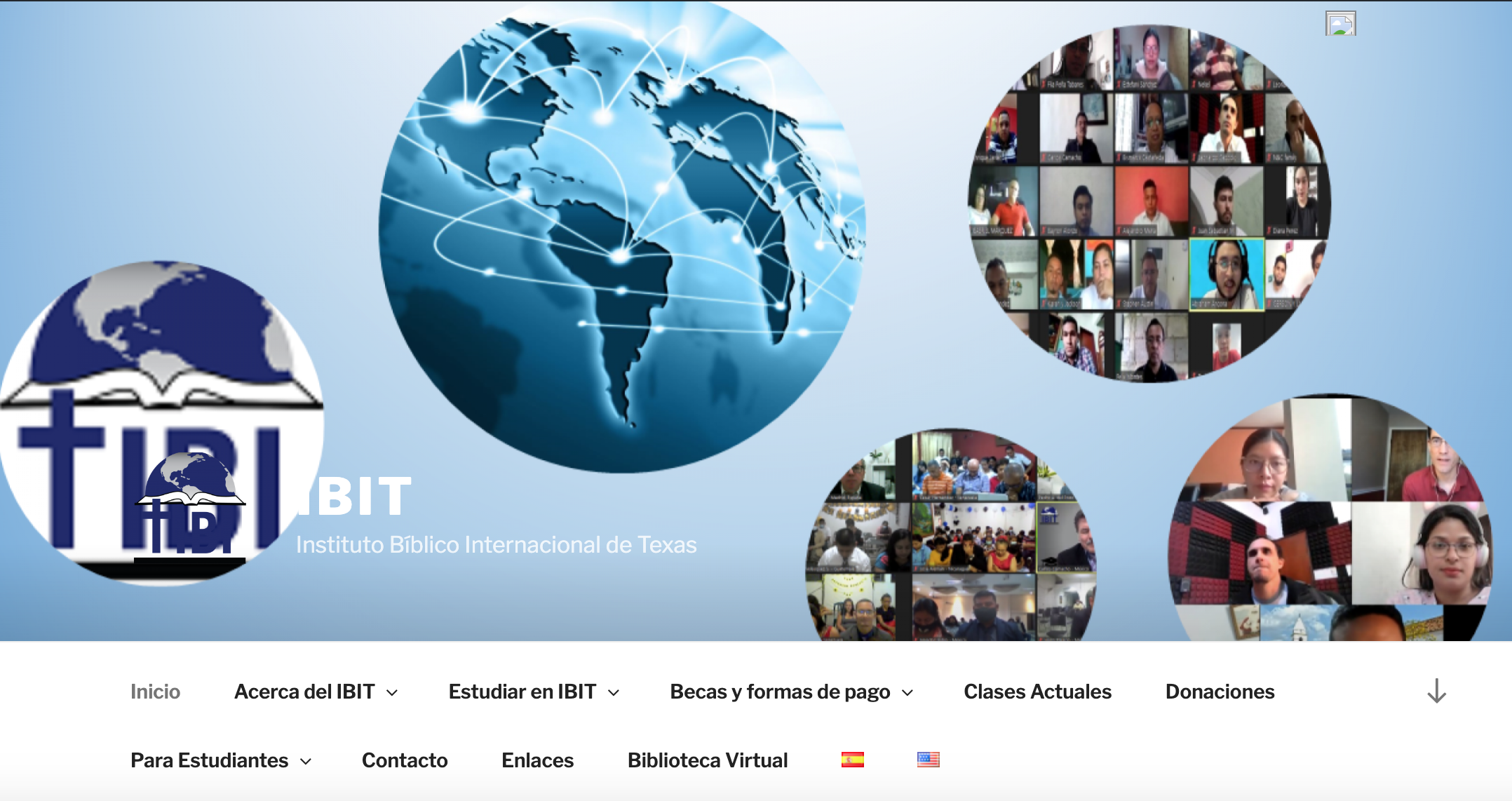 HISTORIAS MARAVILLOSAS DE CÓMO OBRA DIOS
En los barrios de pandillas, a través de Isaac Torres en Venezuela
En Cuba a través de Tony y Liudmila Fernandez, y en las cárceles de Cuba, a través de Felix.
En crisis nacionales en Colombia y Nicaragua

¿Qué más hará Dios ahora a través de ellos y otros?
Con la creatividad y el poder de Dios, somos como:

Gedeón, cuya debilidad Dios convirtió en fuerza.  
Estér, a quién Dios utilizó en el lugar y el tiempo indicado.  
Las plantas de mostaza, que crecen enormemente de una semilla pequeña.
¿Cómo puede ayudar usted?

Animo y oración. 
¡Visítenos!
Recomendar a alumnos posibles.
Apoyar con dinero a nuestros alumnos.
Contribuir a una beca ($100-700/mes)
Comprar disco rígido para sitios remotos ($70)
Formas para donar

Descargar el app de Zelle en su teléfono o tableta, y mandar dinero a montgomery.texasbible@gmail.com 
Pagar en línea a través de su banco (se puede repetir automáticamente cada mes.)
Paypal: Ir a http://ibitibi.org/es/2425-2, hacer clic en  Donate, y ponga su información (se puede repetir automáticalmente cada mes.)
Cheques normales
Regalos del testamento final.
IBIT:  Recursos e Información
Sitio del internet: www.ibitibi.org 
Maestría. www.redinbi.org 

Video cursos en línea:  ibitenlinea.org    
YouTube (cursos y videos de Israel) https://www.youtube.com/c/InstitutoBiblicoInternacionaldeTexasIBIT
Facebook  https://www.facebook.com/IBIT-y-Sunsetonline-111879462197567/?fref=ts 
Twitter  https://twitter.com/IBITcursos
INSTITUTO BÍBLICO INTERNACIONAL DE TEXAS
ESTEBAN AUSTIN 
Austin@ibitibi.org



KEVIN MONTGOMERY
Montgomery@ibitibi.org
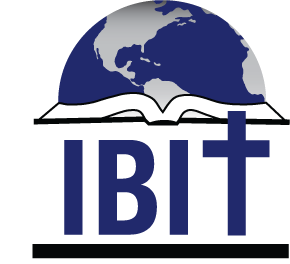 1502 Avenue I
O P. O. 1501
South Houston, Texas, 77587
	(713) 910-2819